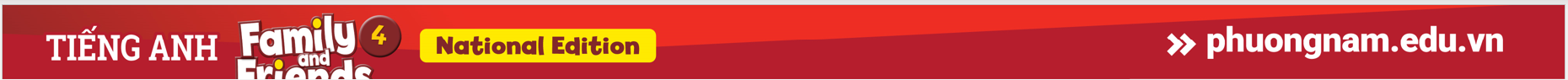 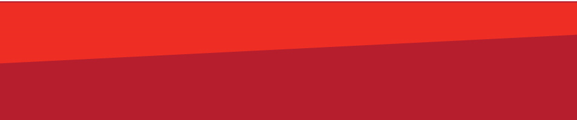 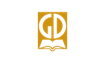 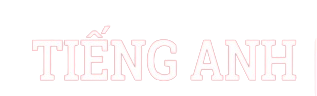 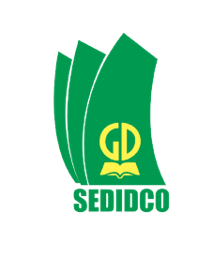 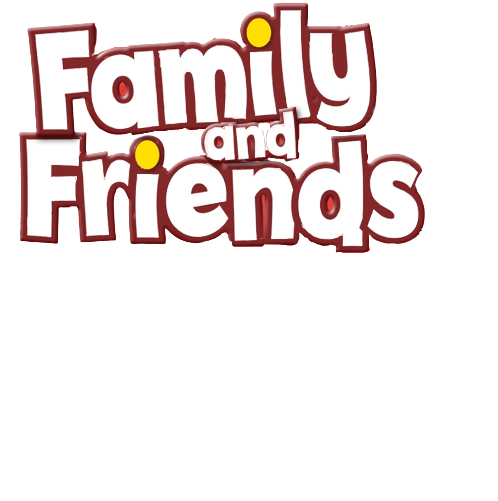 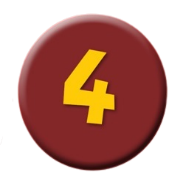 REVIEW 2
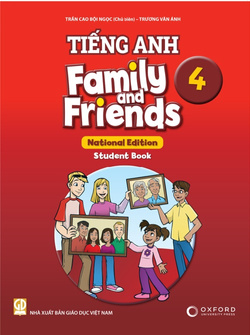 Period 2
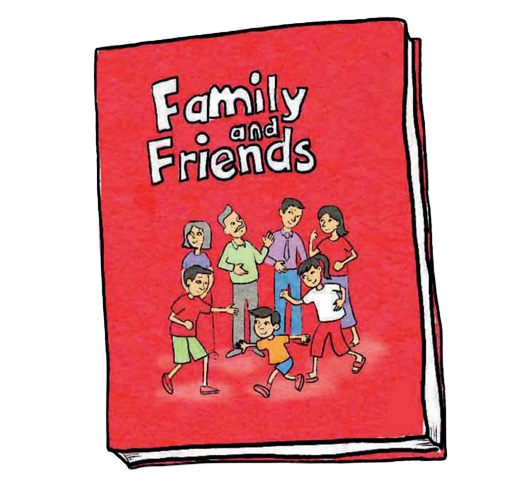 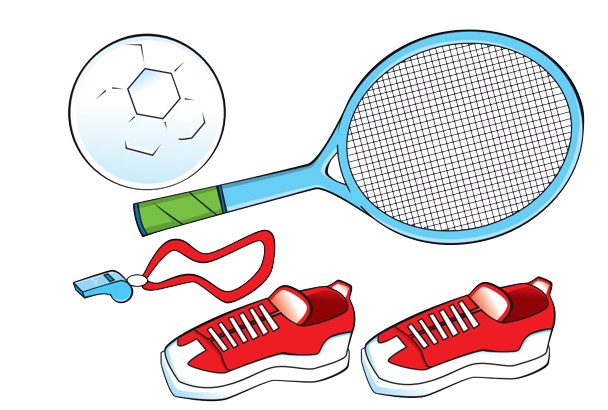 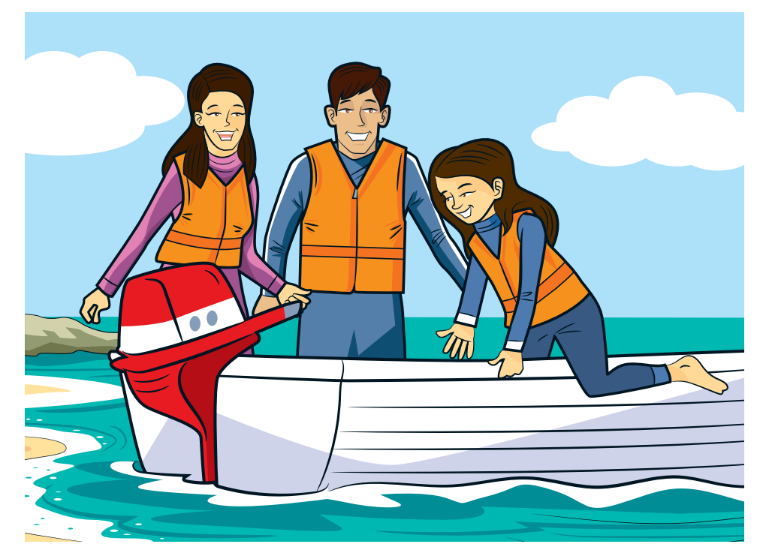 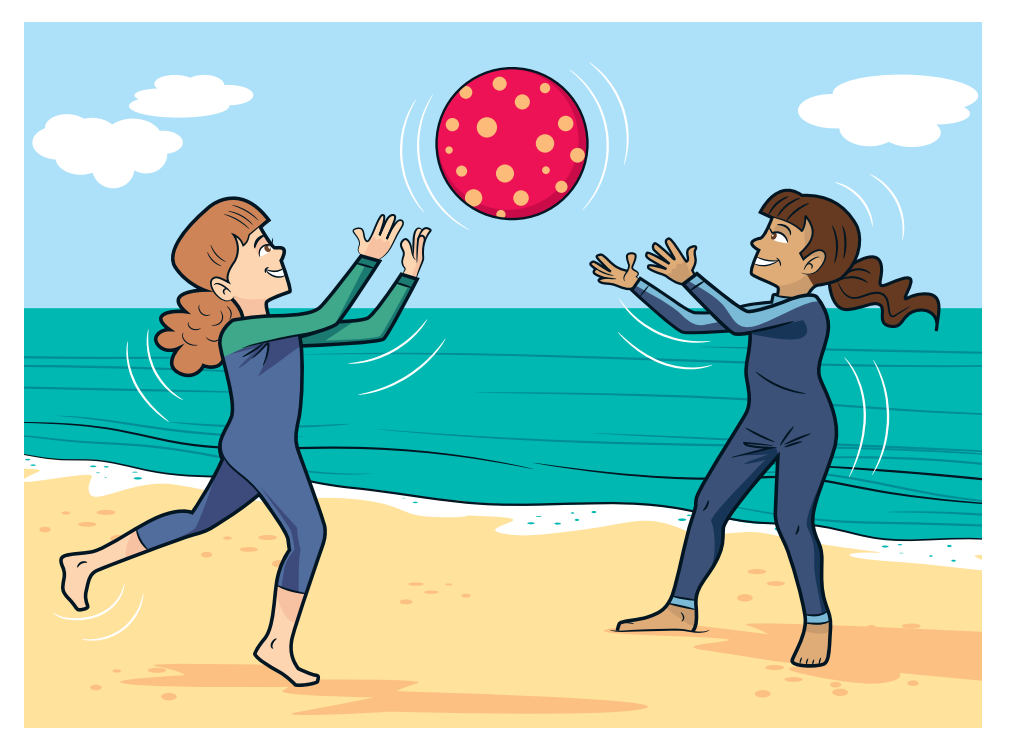 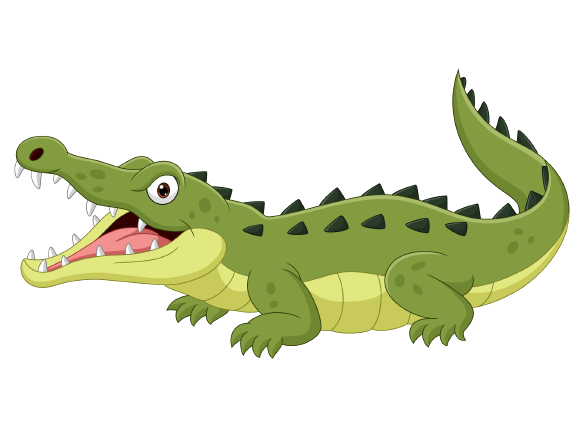 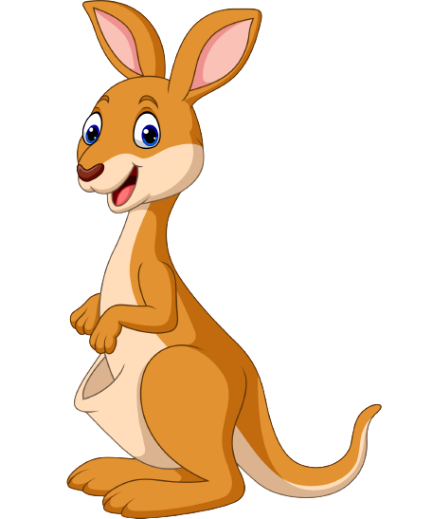 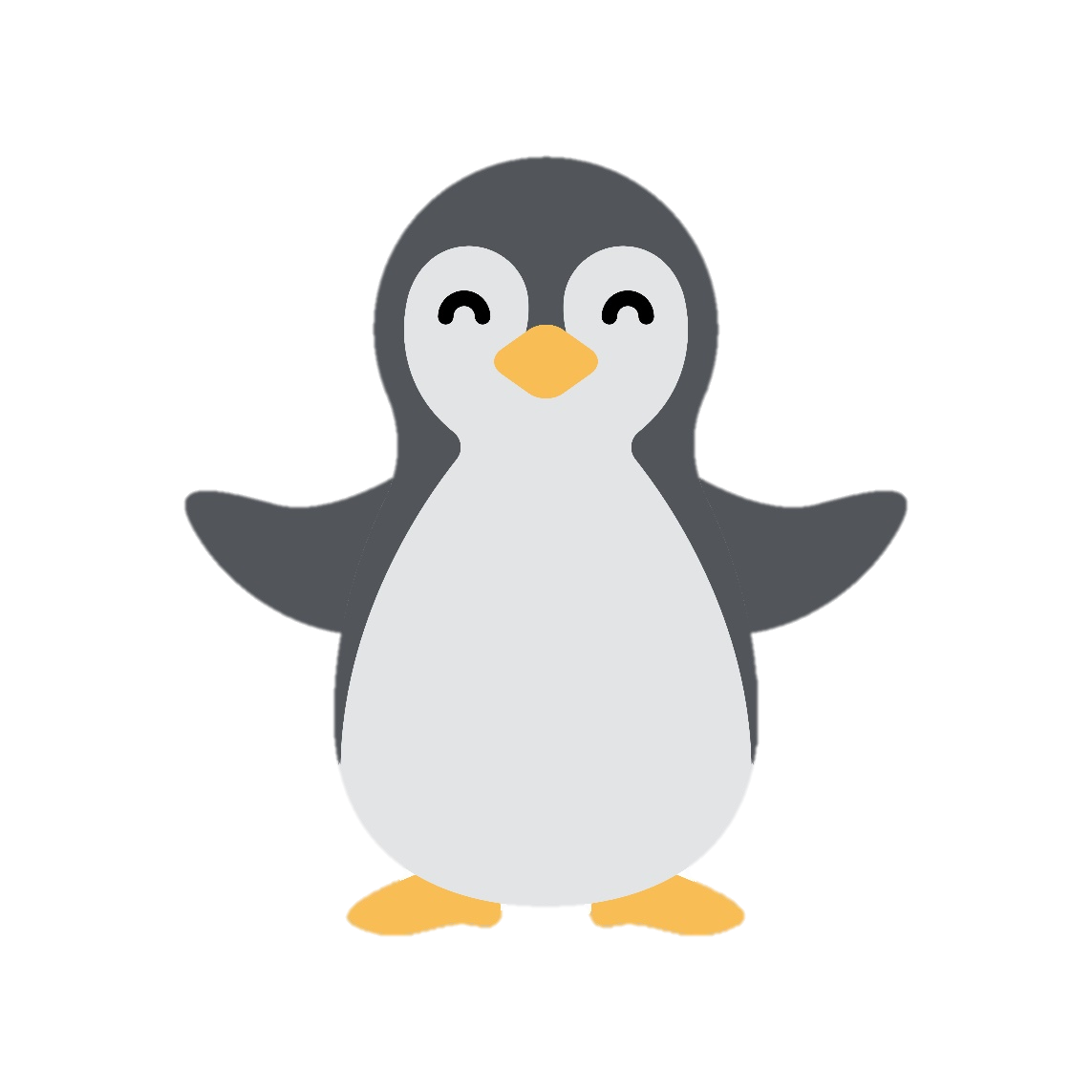 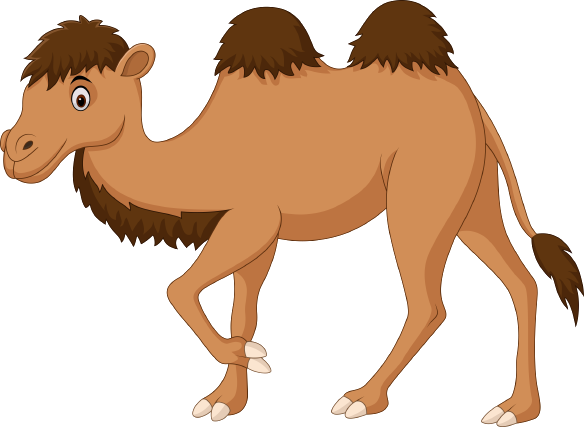 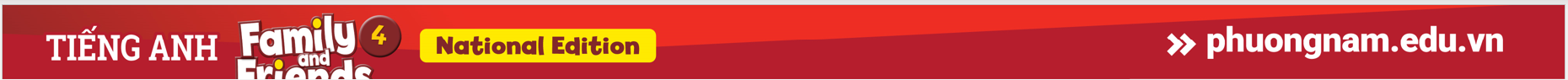 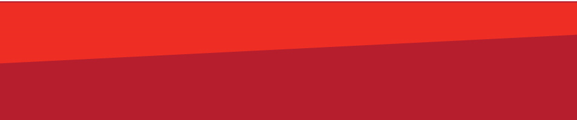 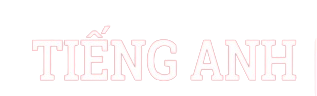 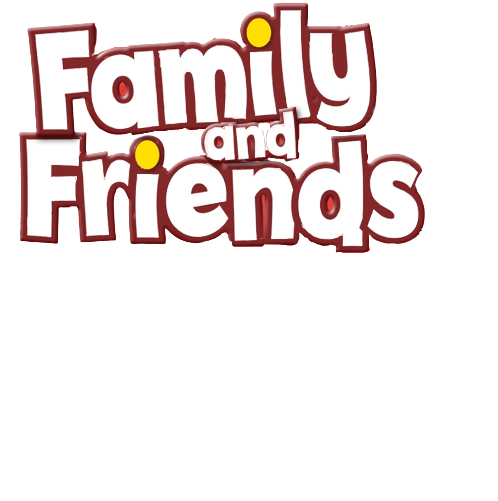 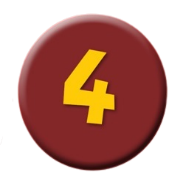 HELLO SONG
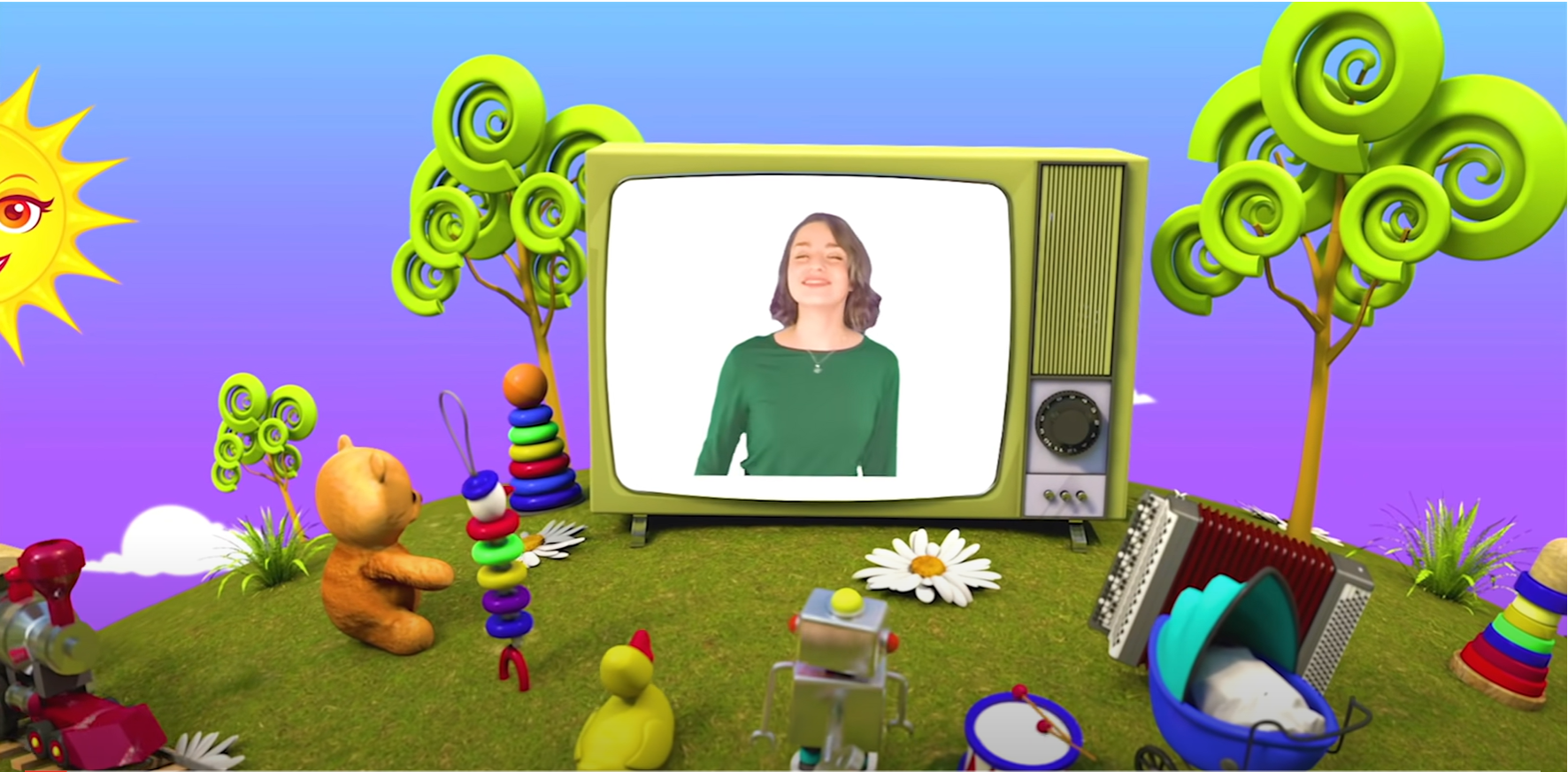 [Speaker Notes: https://www.youtube.com/watch?v=pqDEwPi7vxg]
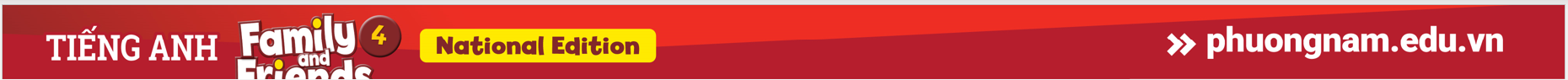 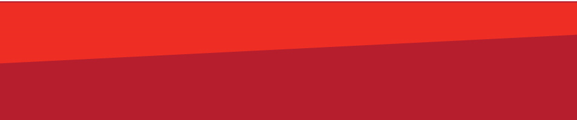 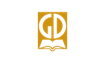 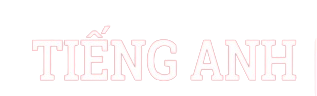 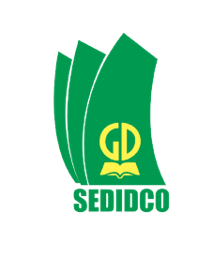 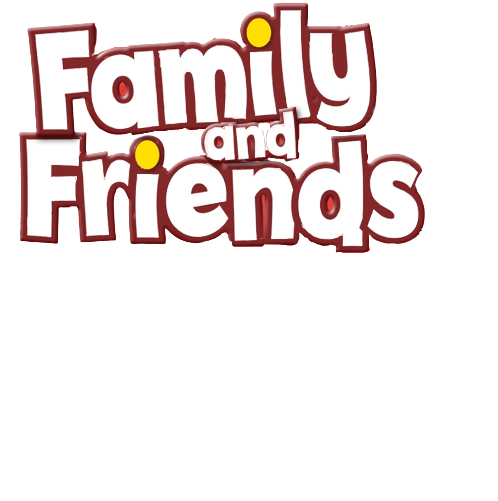 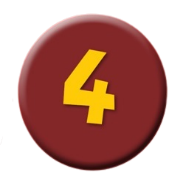 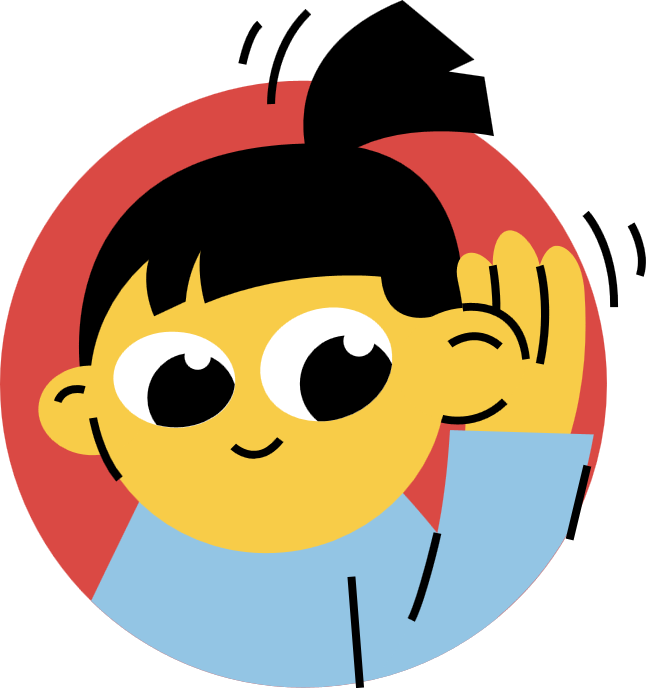 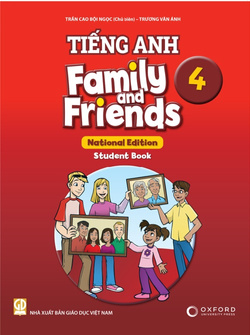 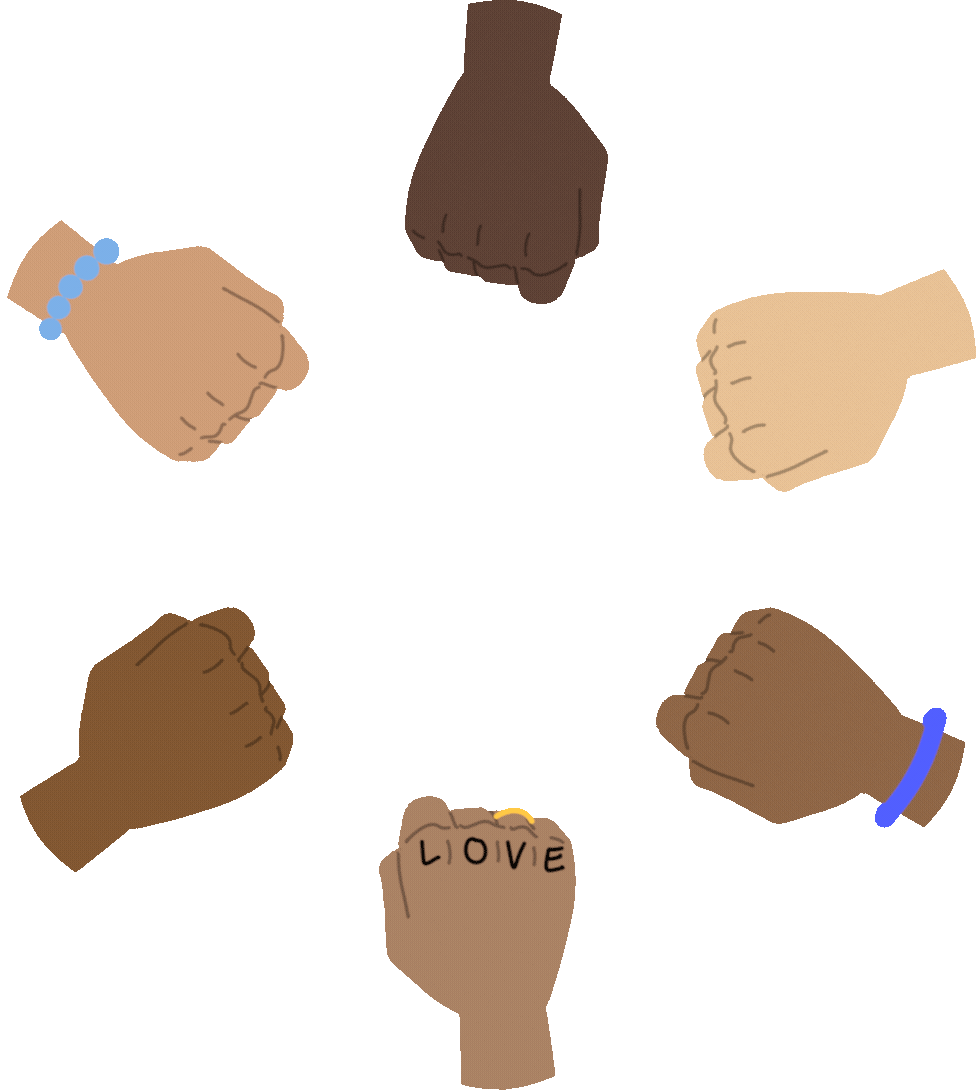 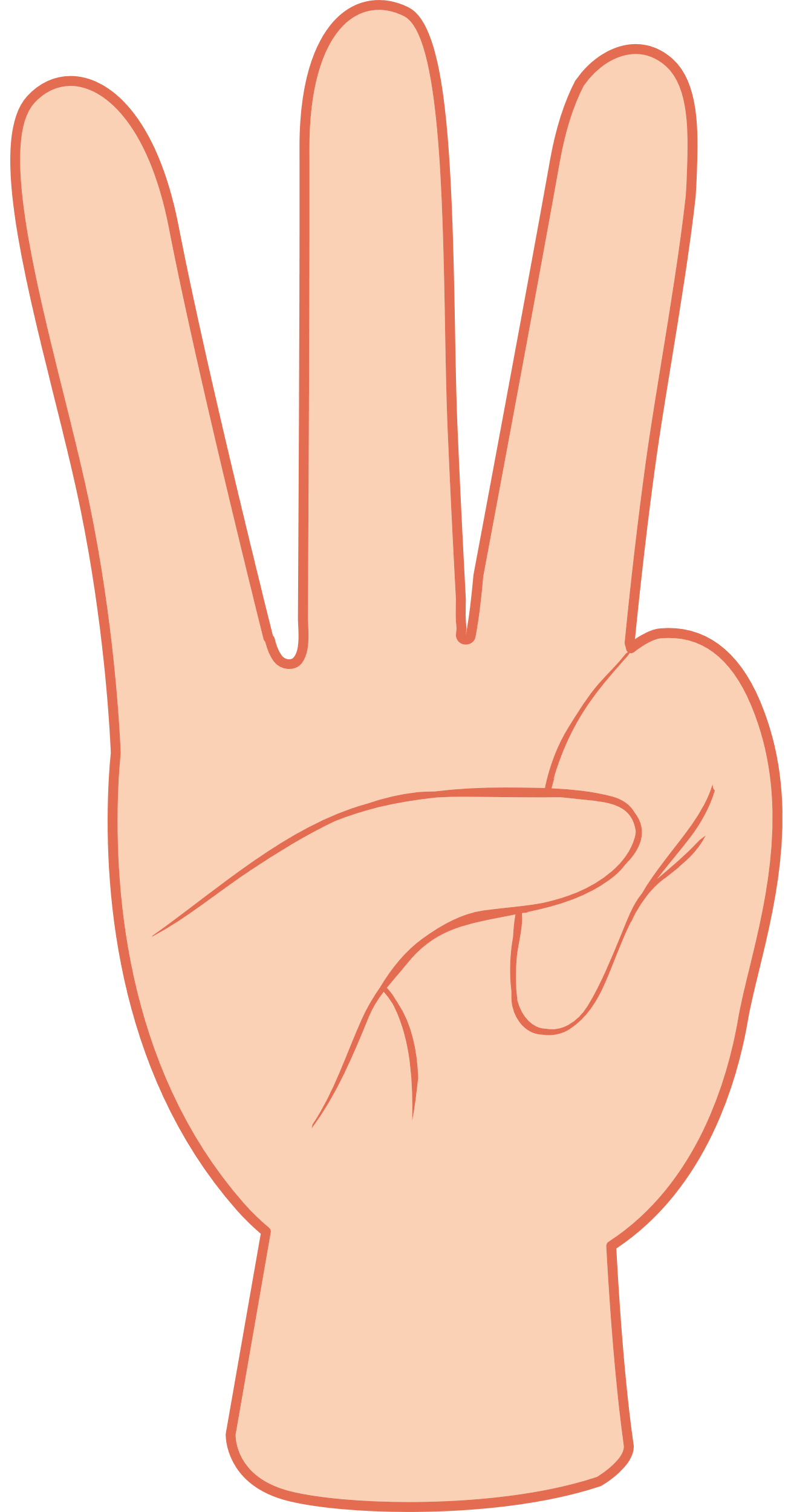 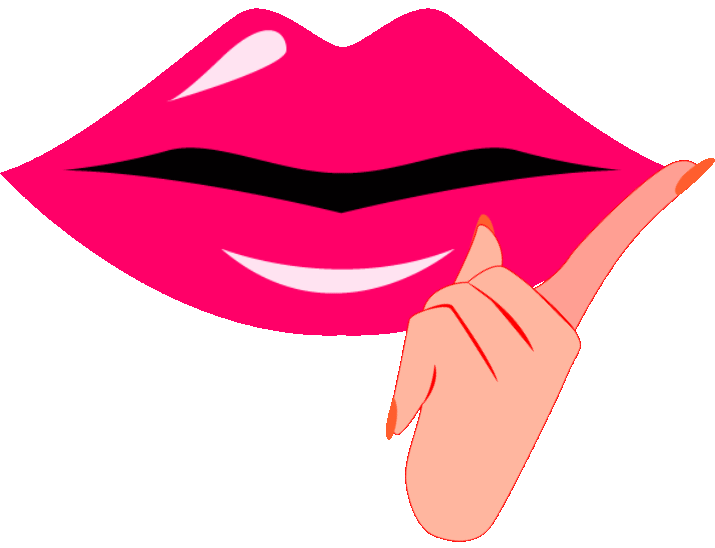 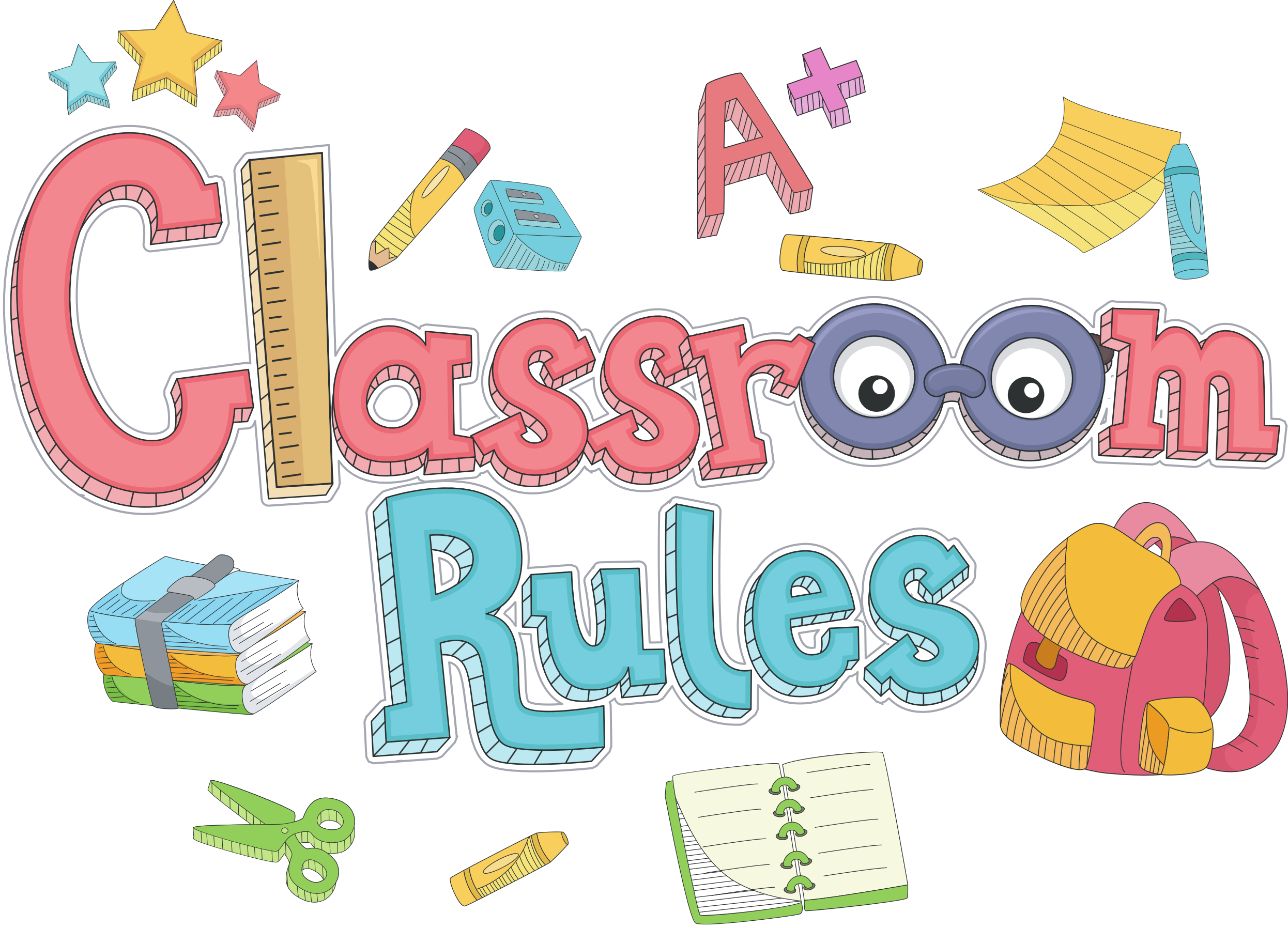 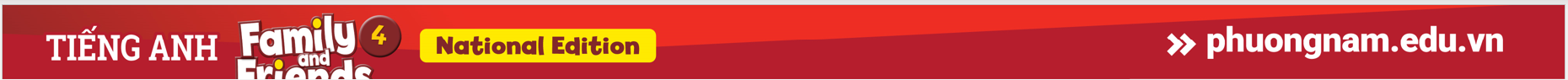 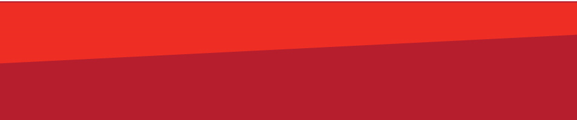 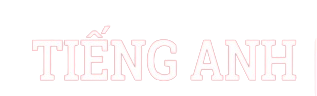 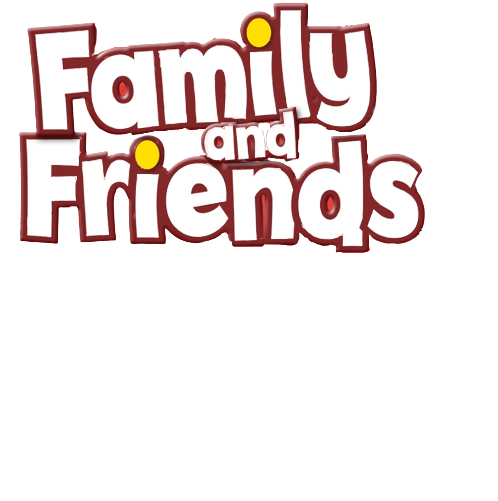 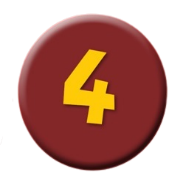 Game: BINGO
[Speaker Notes: * Game: “Bingo”
Ask the children to draw a three-by-three grid. In each of the squares, they write a different word from the vocabulary they have studied in the unit.
Call out words from the vocabulary in any order. Keep a record of the words as you say them, so that you don’t say the same word twice. The children cross off the words in their grids as they hear them. The first child to complete a line of three, shouts Bingo!]
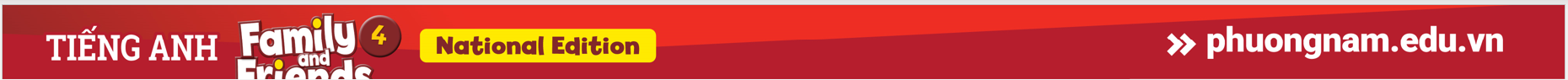 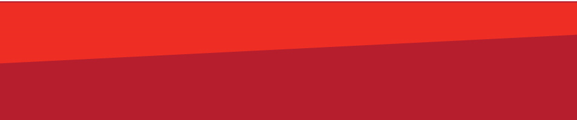 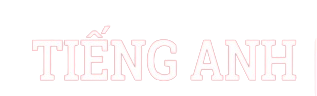 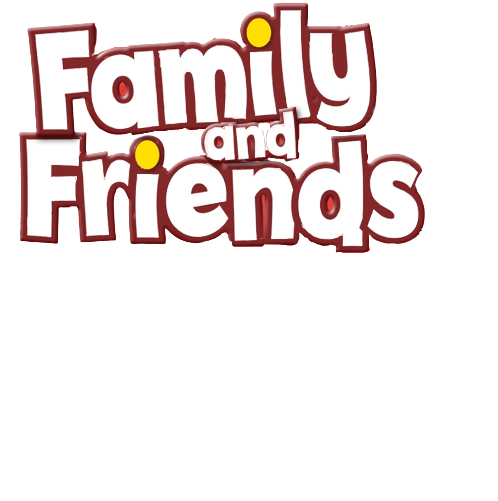 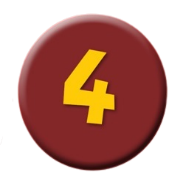 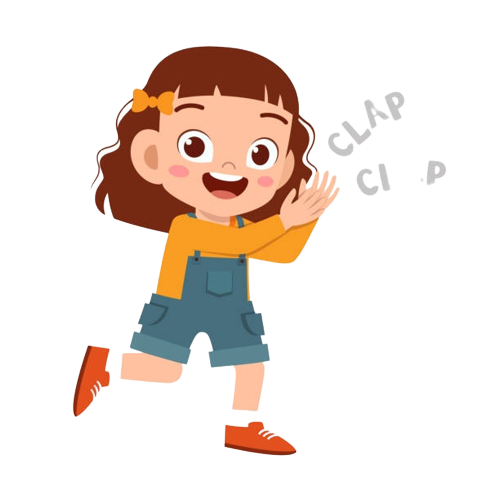 Good job!
[Speaker Notes: Point and Say]
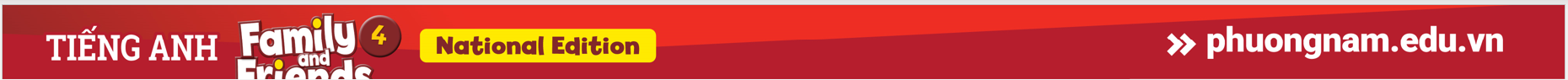 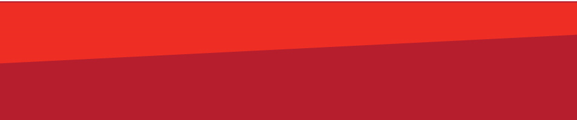 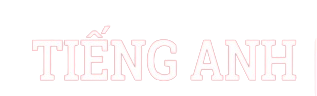 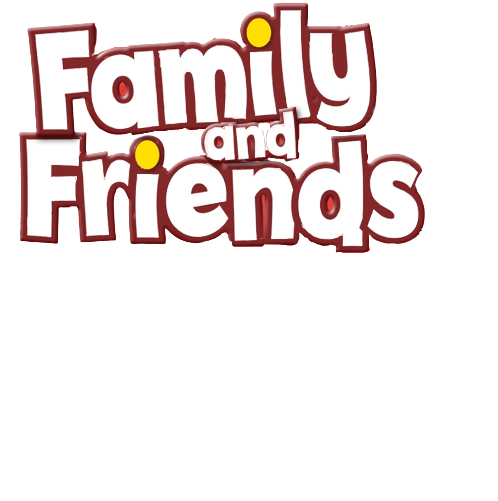 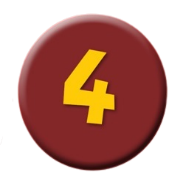 Look and Say.
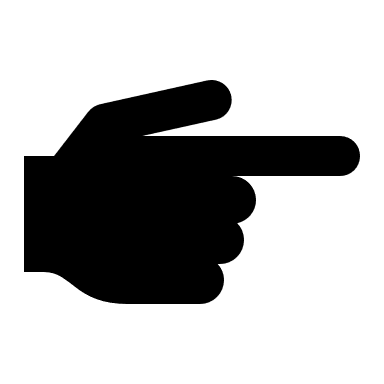 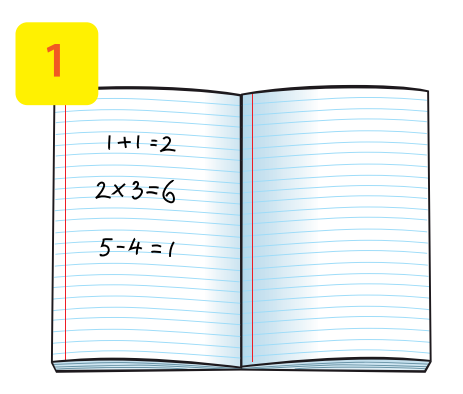 math
[Speaker Notes: Ask the children to look at the picture and say the word.]
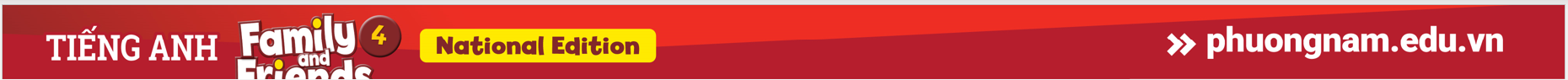 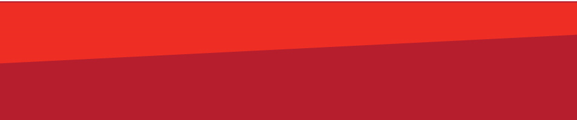 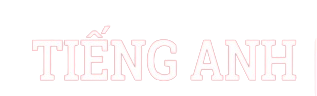 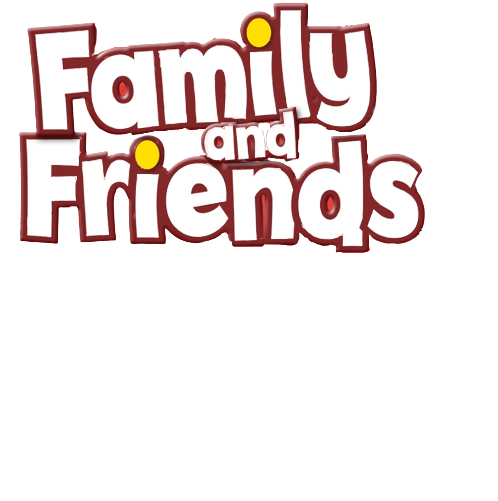 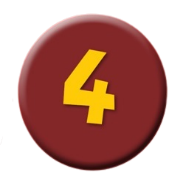 Look and Say.
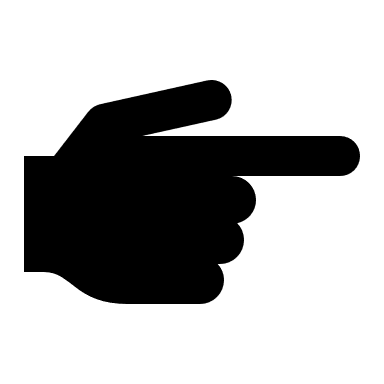 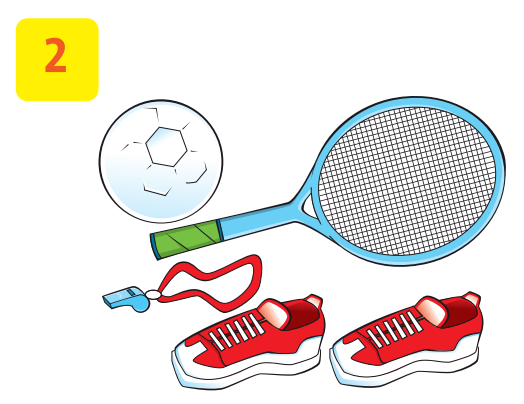 P.E.
[Speaker Notes: Ask the children to look at the picture and say the word.]
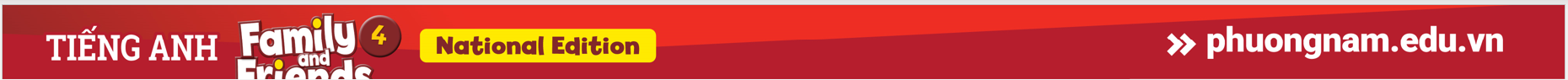 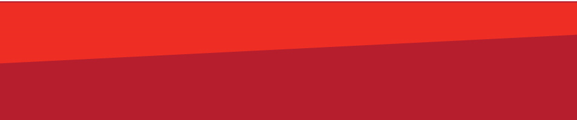 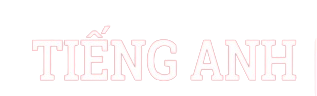 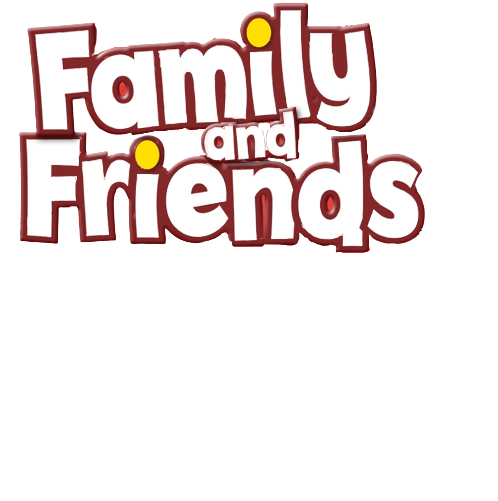 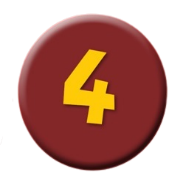 Look and Say.
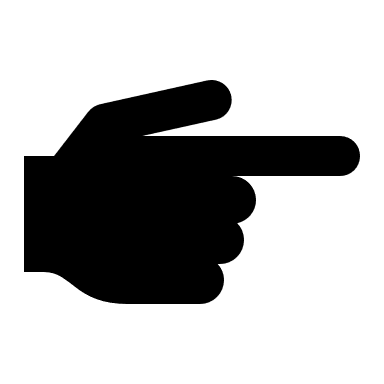 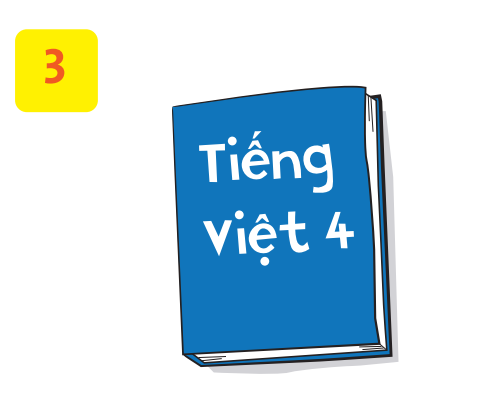 Vietnamese
[Speaker Notes: Ask the children to look at the picture and say the word.]
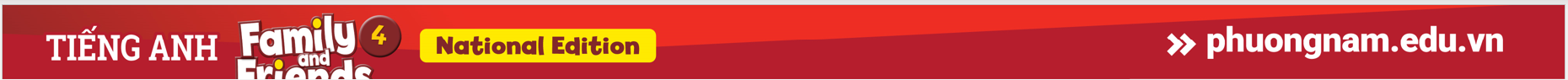 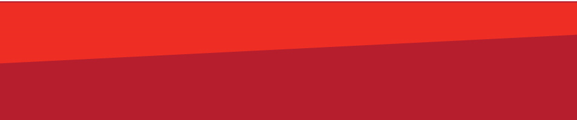 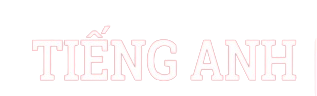 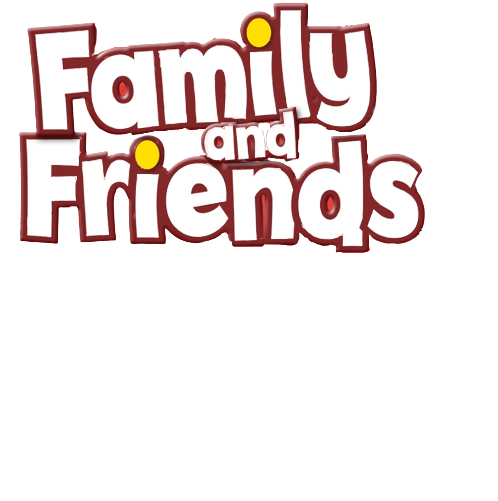 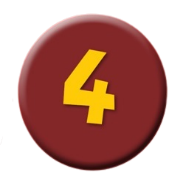 Look and Say.
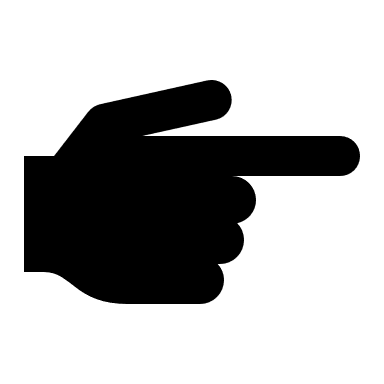 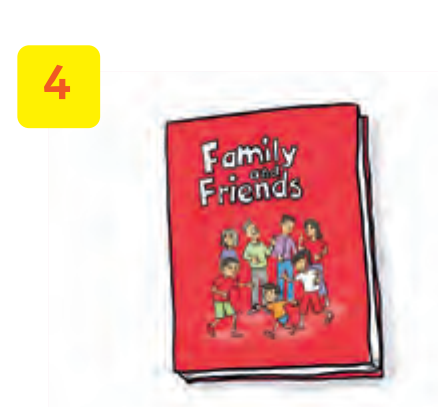 English
[Speaker Notes: Ask the children to look at the picture and say the word.]
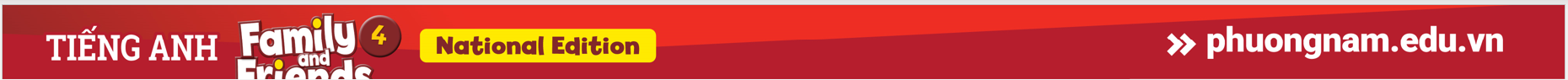 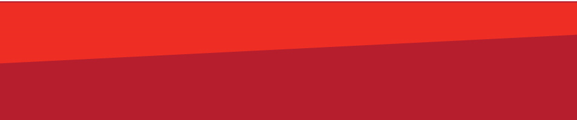 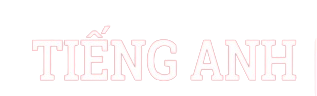 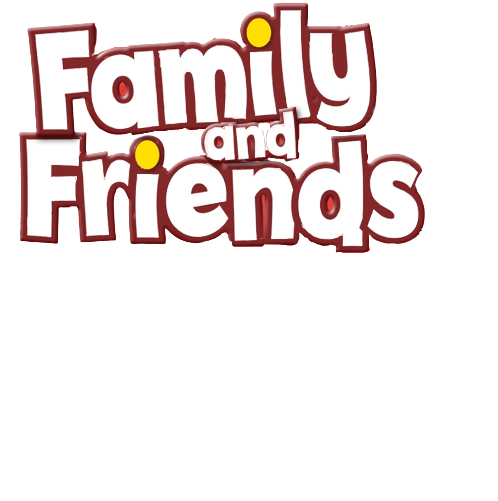 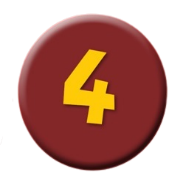 Look and Say.
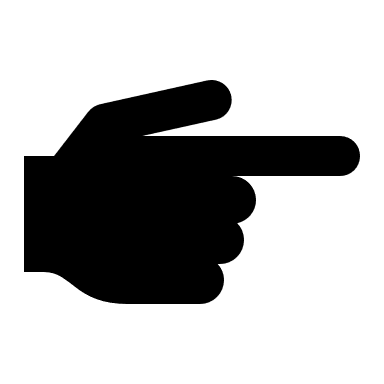 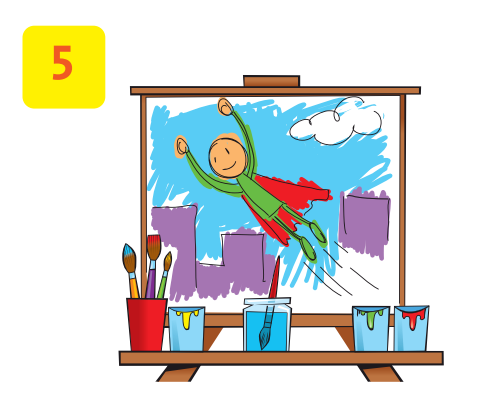 art
[Speaker Notes: Ask the children to look at the picture and say the word.]
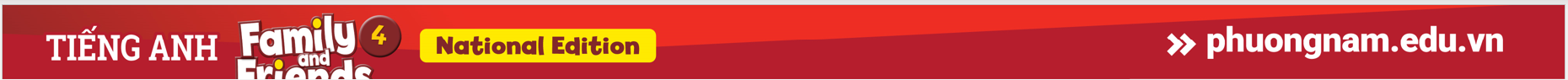 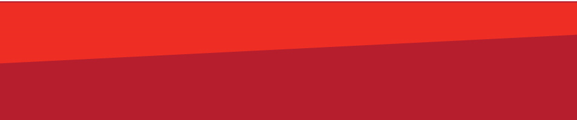 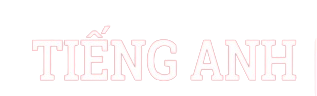 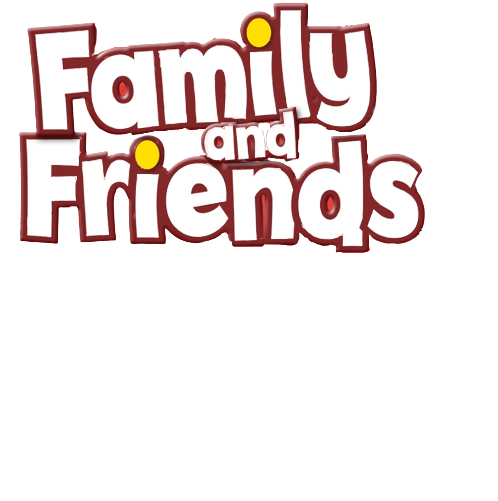 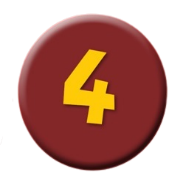 Look and Say.
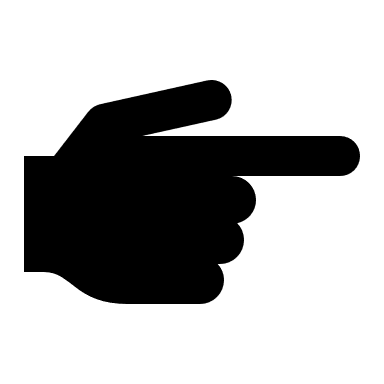 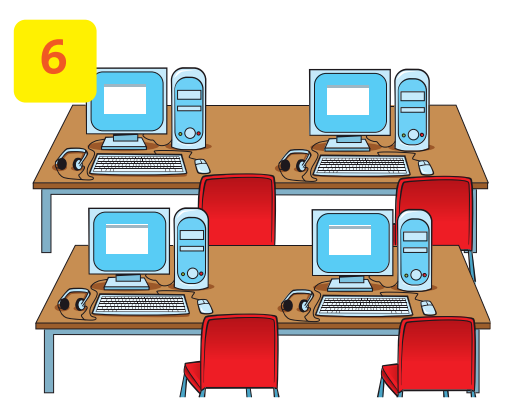 computer room
[Speaker Notes: Ask the children to look at the picture and say the word.]
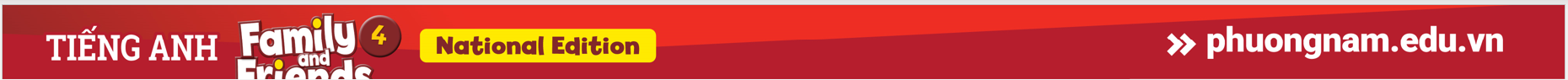 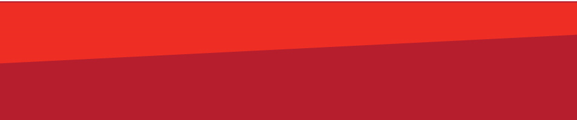 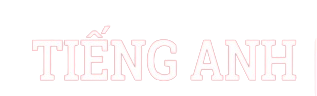 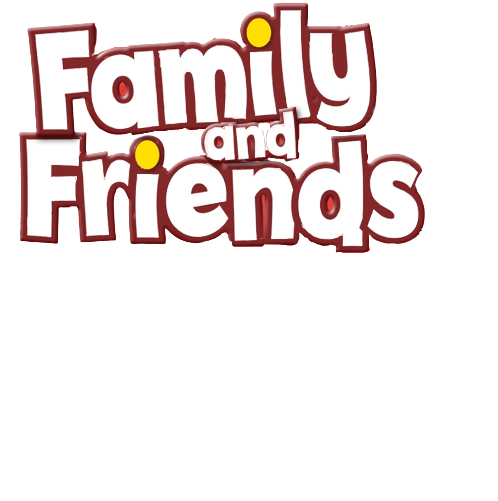 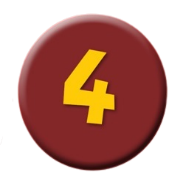 Look and Say.
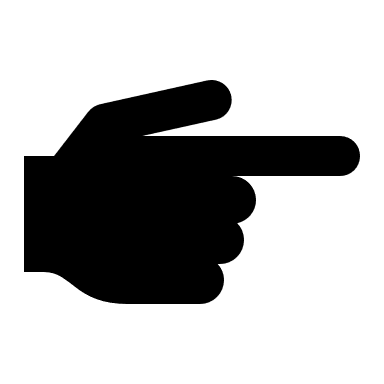 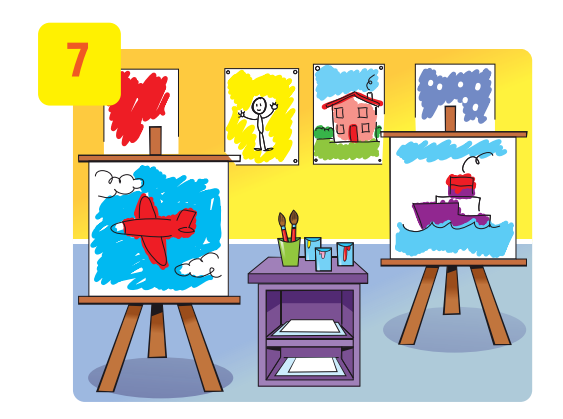 art room
[Speaker Notes: Ask the children to look at the picture and say the word.]
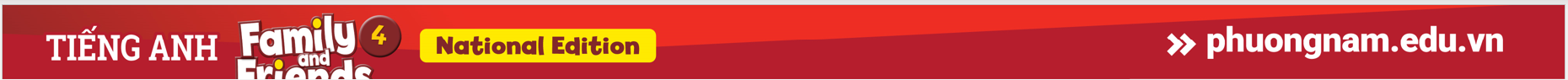 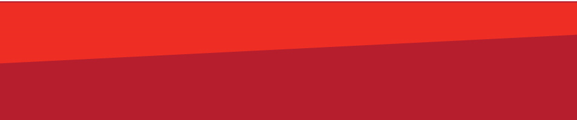 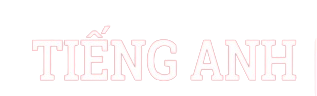 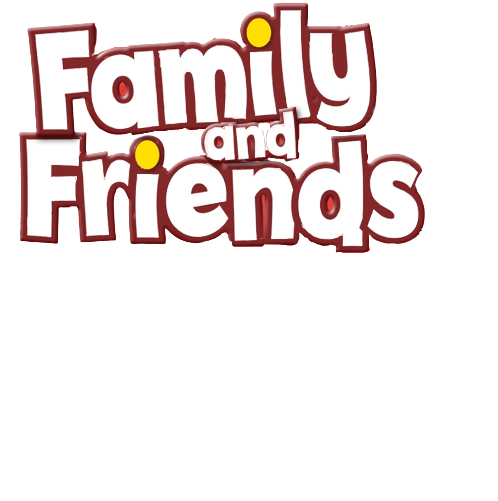 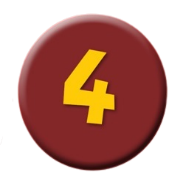 Look and Say.
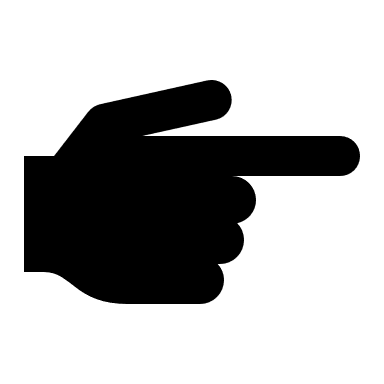 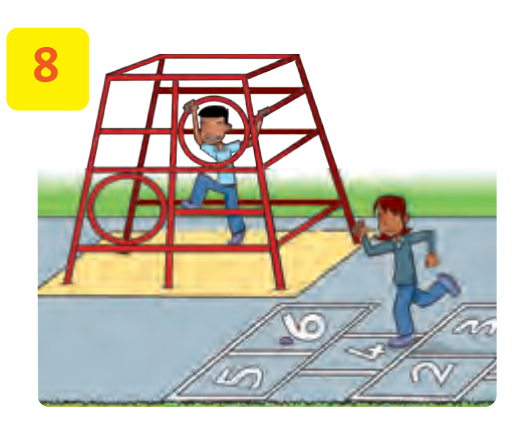 schoolyard
[Speaker Notes: Ask the children to look at the picture and say the word.]
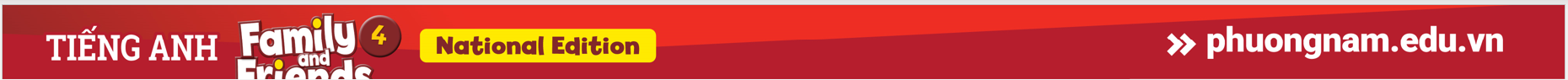 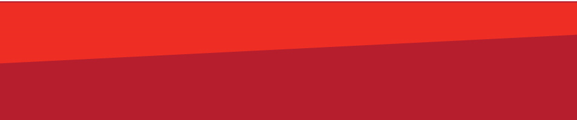 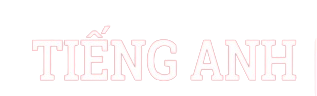 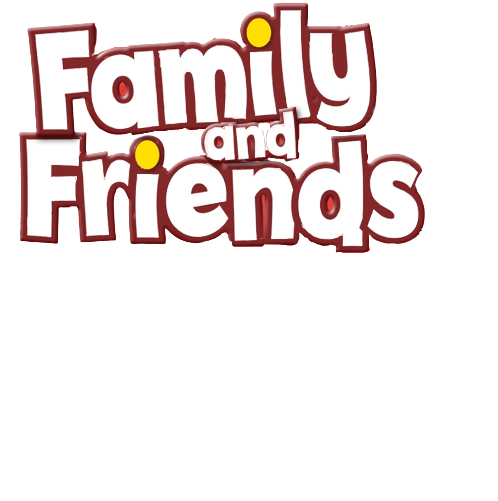 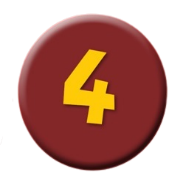 Look and Write.
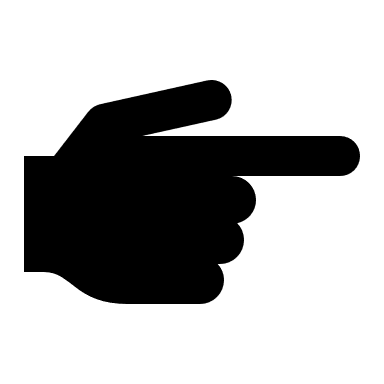 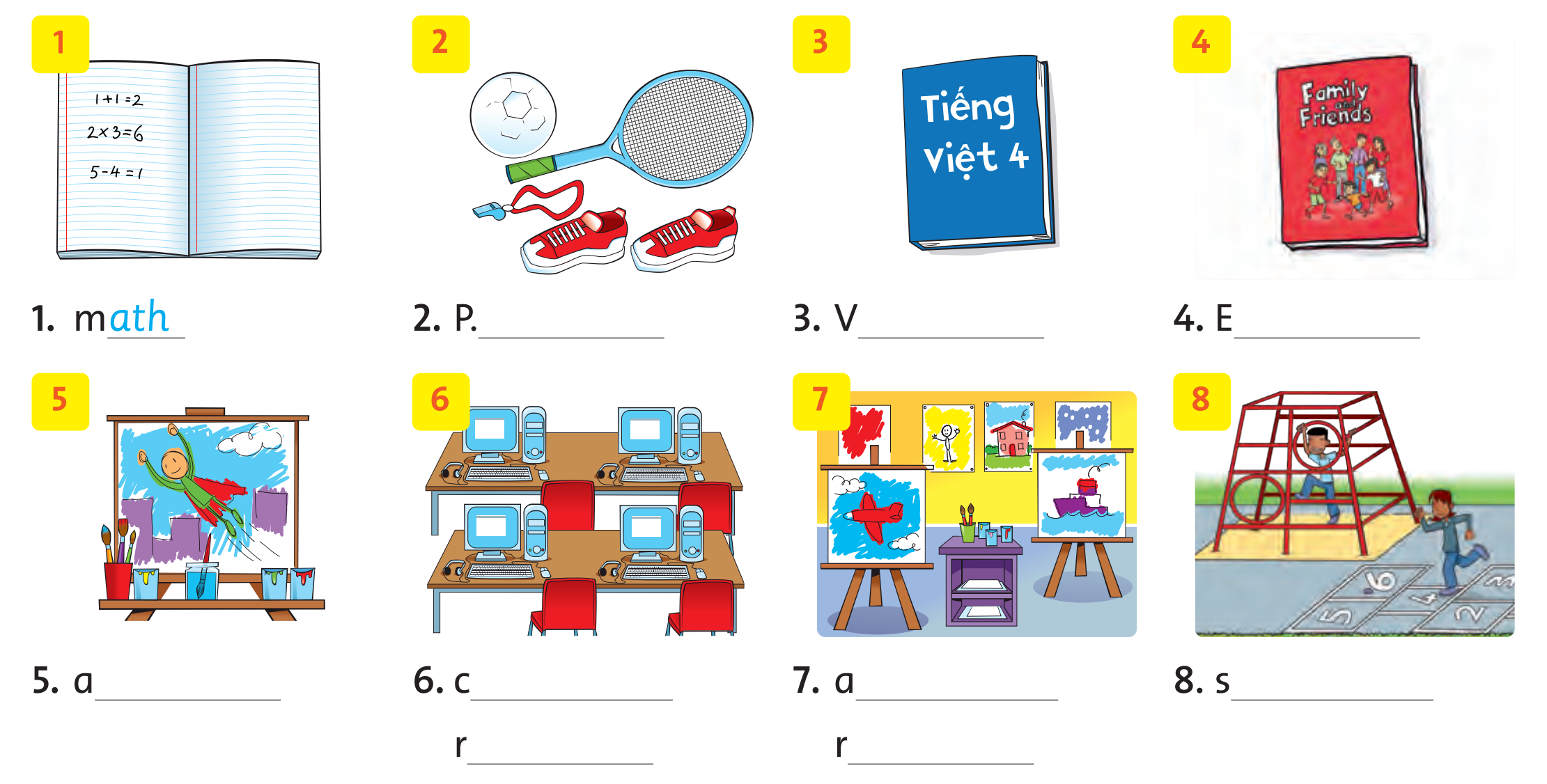 ath
[Speaker Notes: * Look and write.
Show the pictures and the letters below them. Ask the children what the pictures show (school subjects and places).
Explain that the children will need to complete the names for each picture.
Show the first picture, ask them what it shows (math), and point to the example answer.]
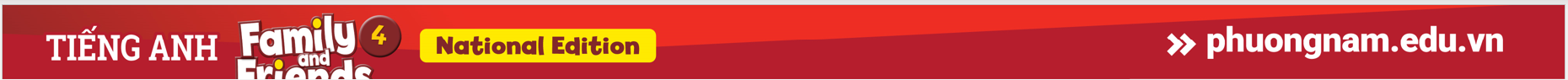 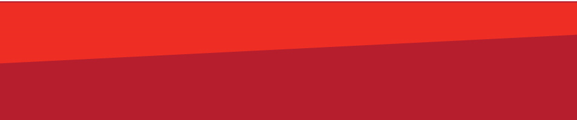 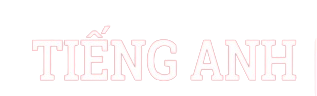 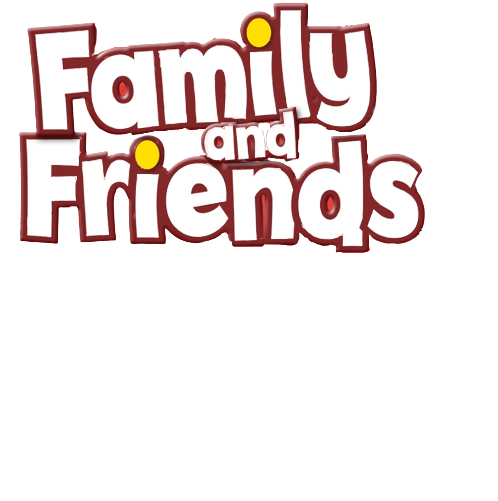 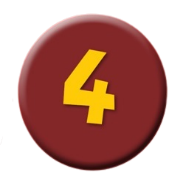 Look and Write.
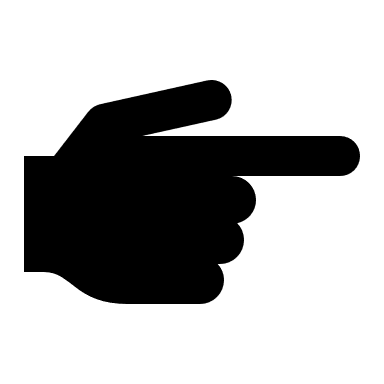 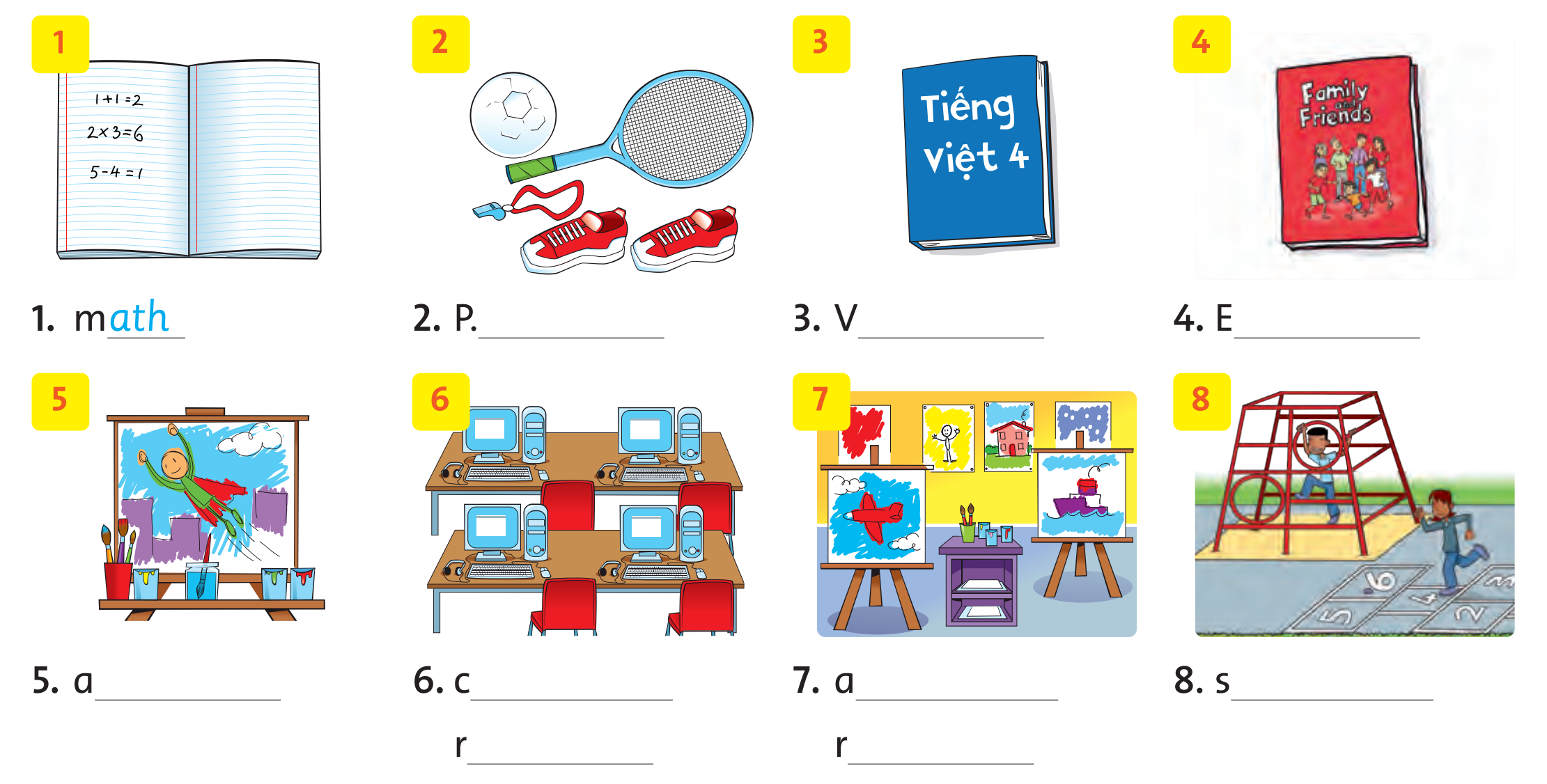 ath
[Speaker Notes: Children complete the exercise.]
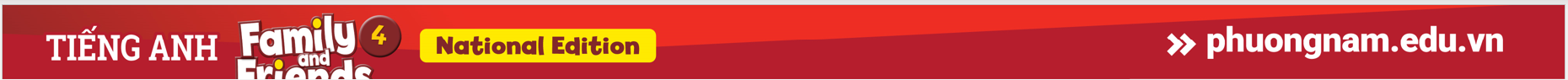 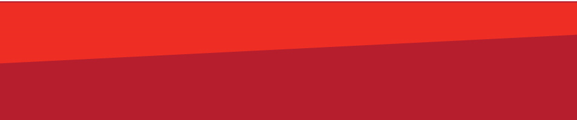 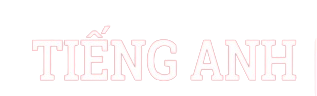 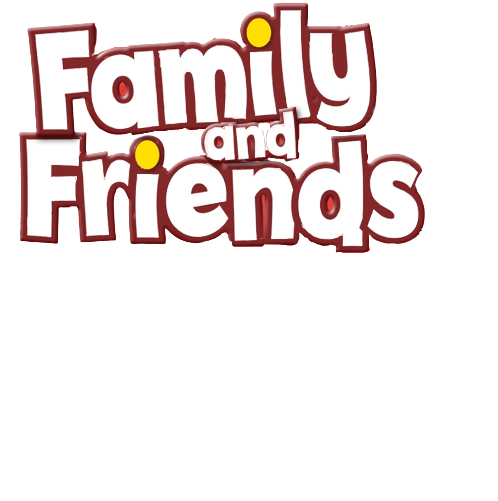 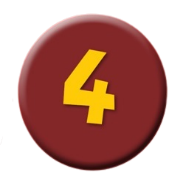 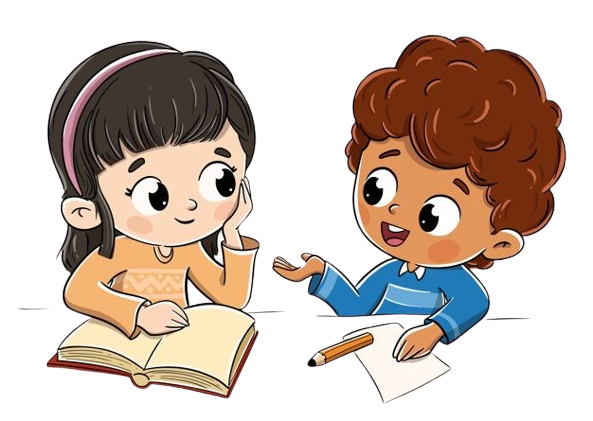 Work in Pairs
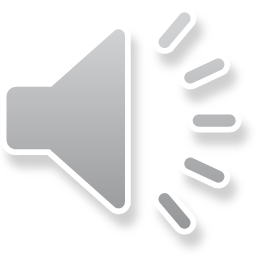 [Speaker Notes: Ask two students to work in pairs to peer-check their answers and talk about the pictures.]
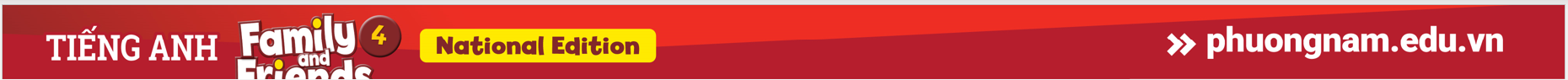 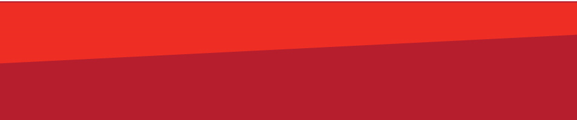 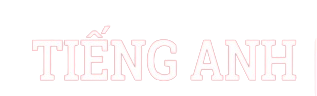 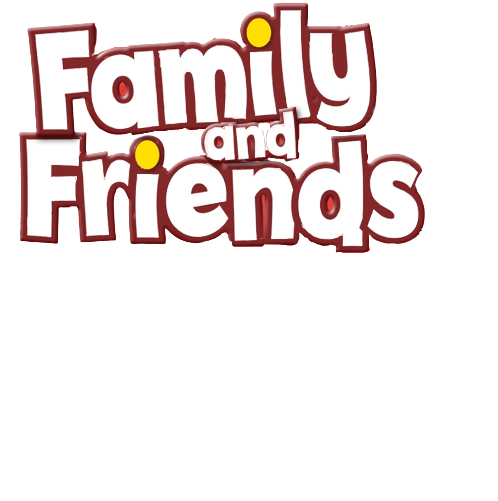 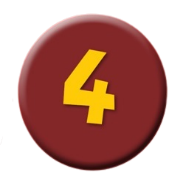 Look and Write.
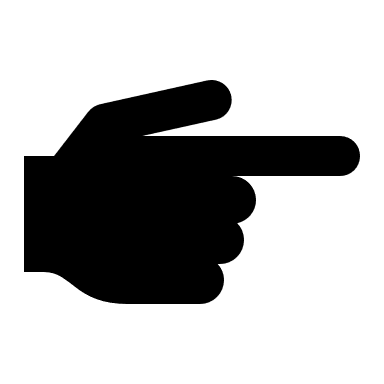 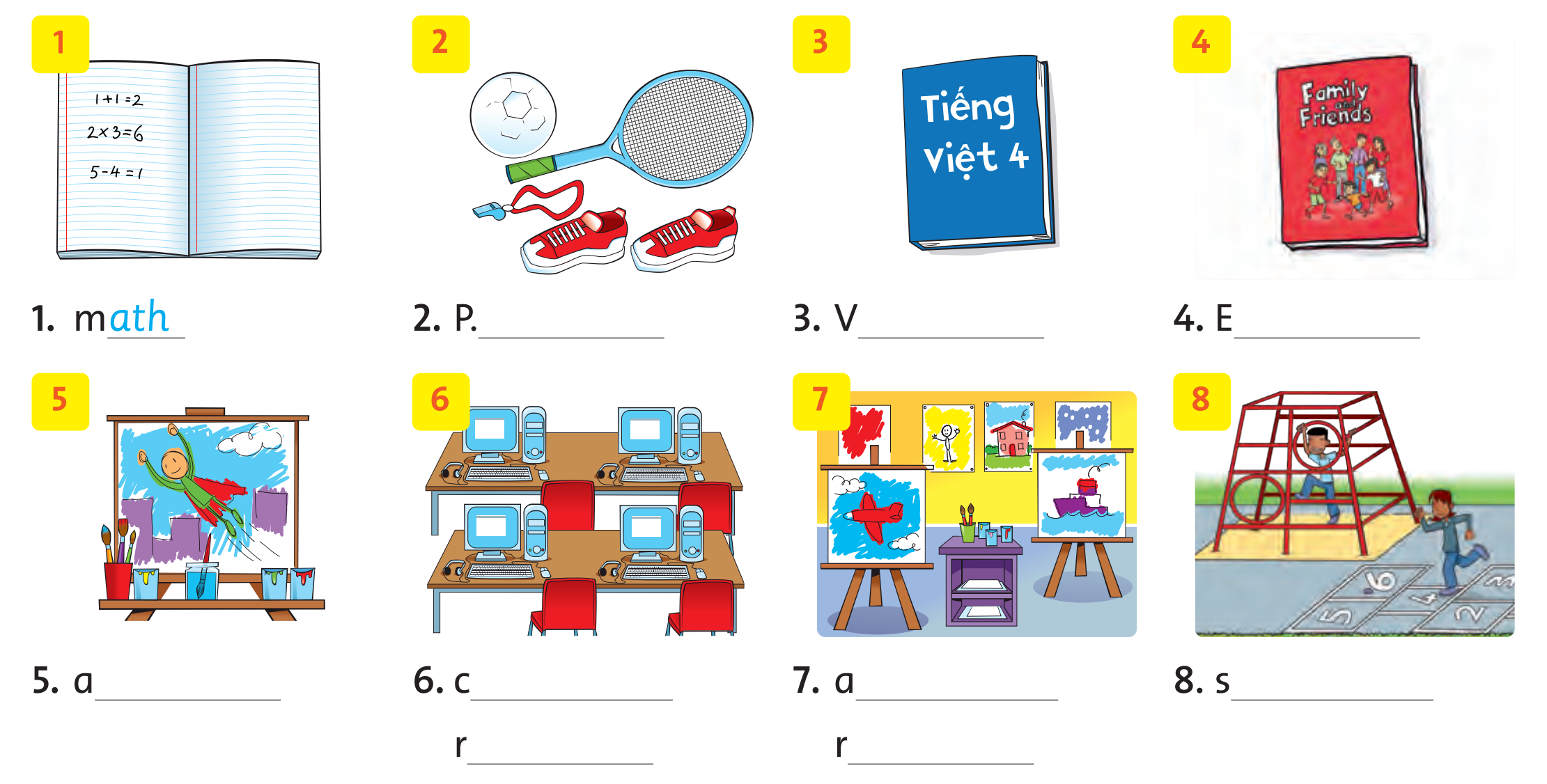 ath
[Speaker Notes: Children complete the exercise.]
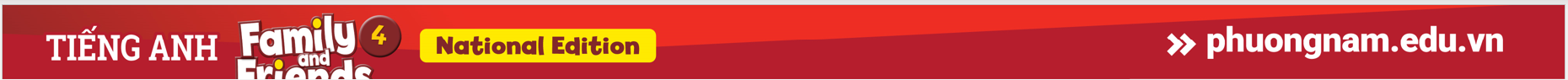 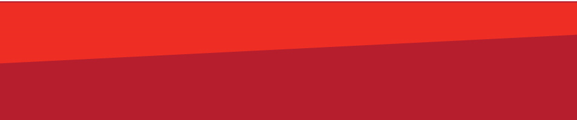 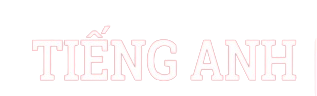 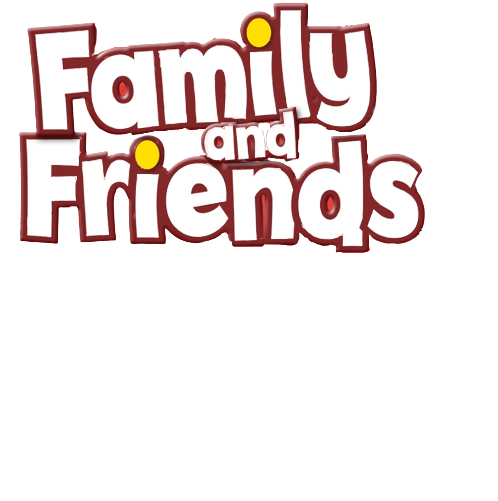 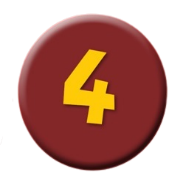 Look and Write.
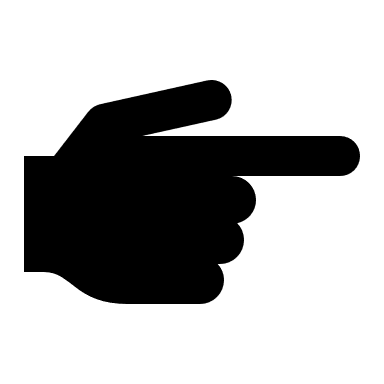 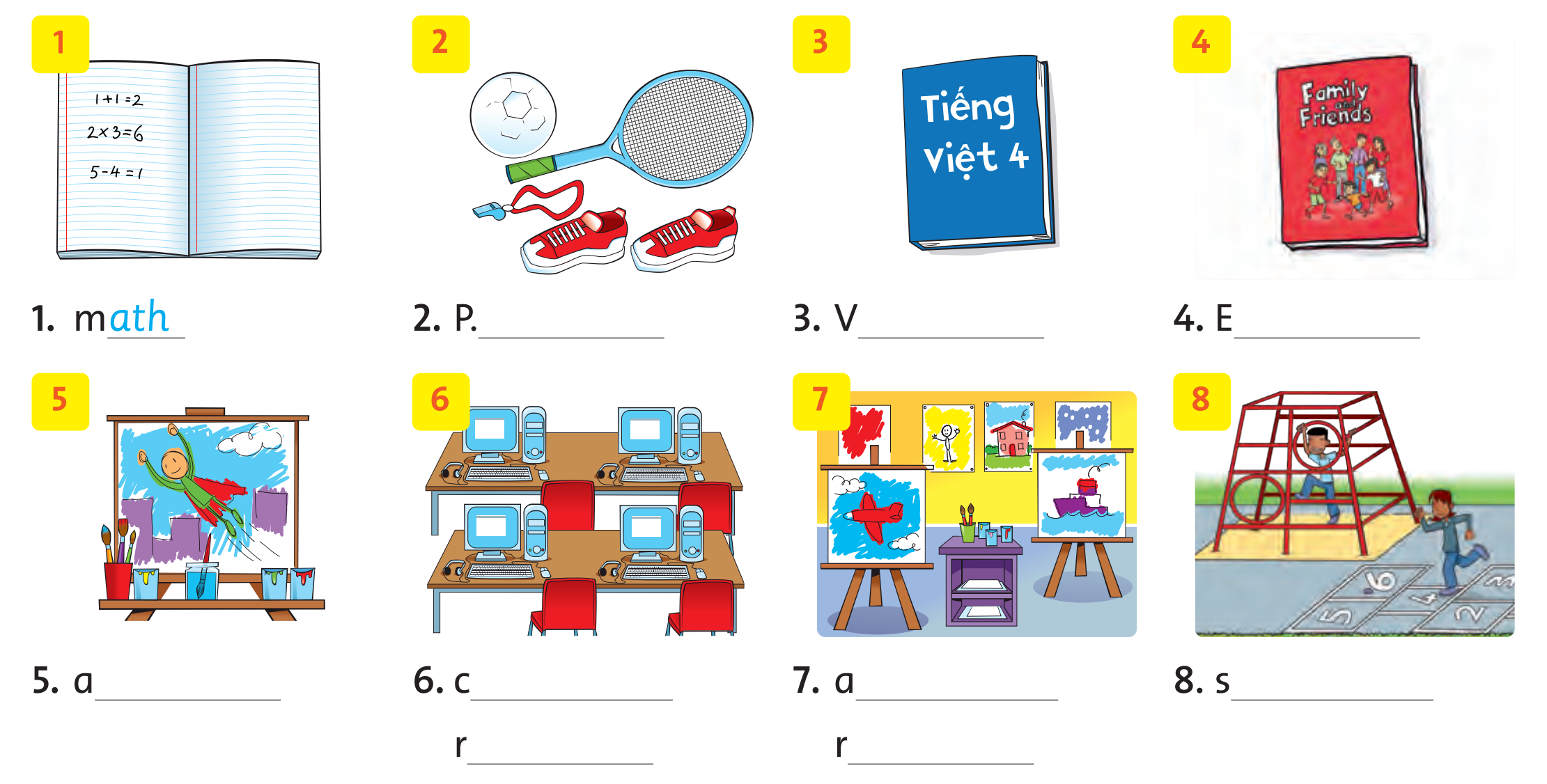 math
English
Vietnamese
P.E.
art
schoolyard
art
room
computer
room
[Speaker Notes: Answer
1 math 
2 P.E. 
3 Vietnamese 
4 English 
5 art
6 computer room 
7 art room 
8 schoolyard]
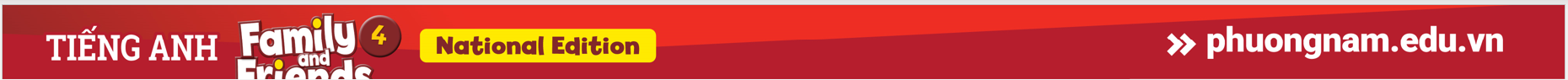 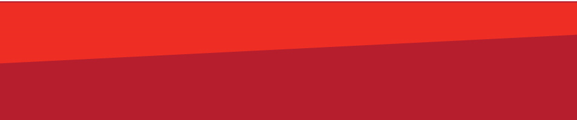 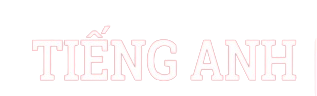 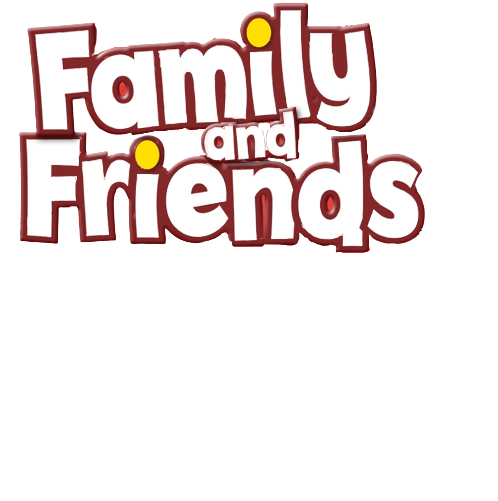 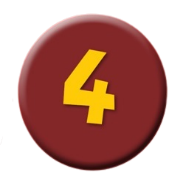 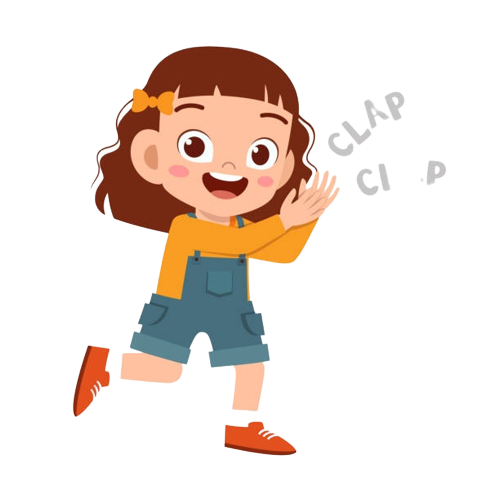 Good job!
[Speaker Notes: Point and Say]
They’re playing with a ball.
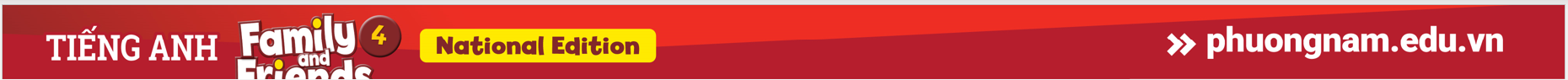 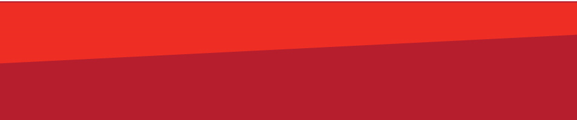 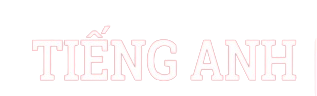 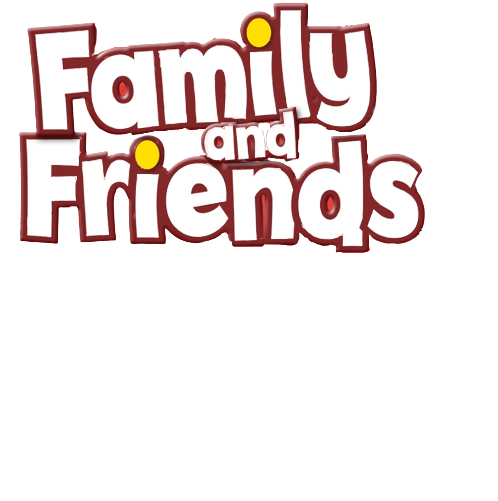 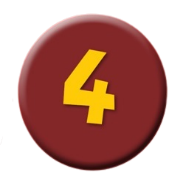 Ask and Answer.
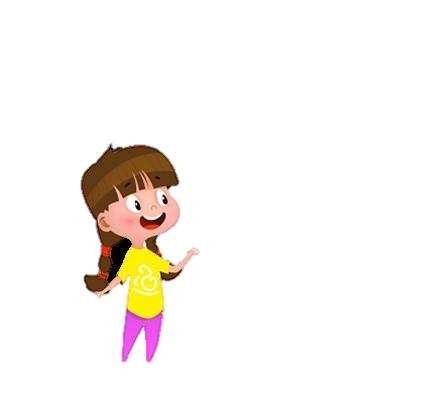 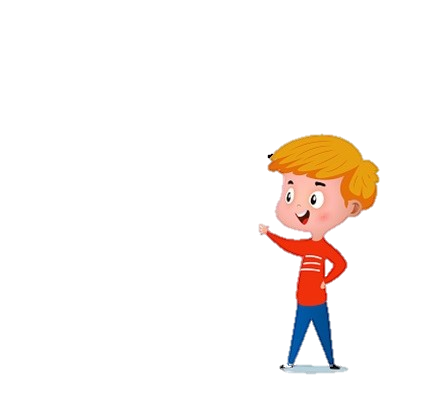 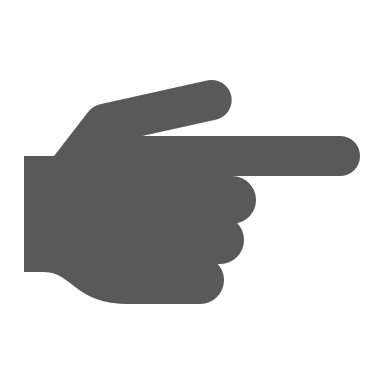 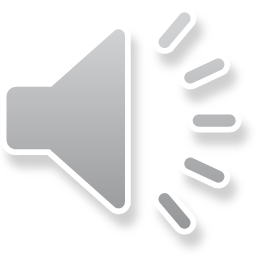 What are the monkeys 
doing?
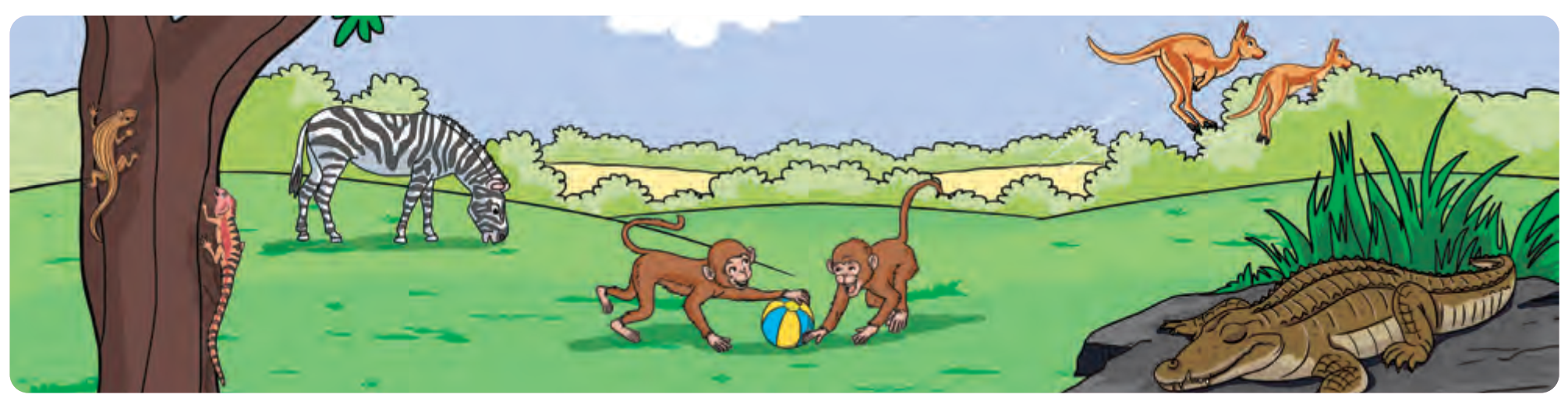 [Speaker Notes: * Look, ask, and answer.
Focus attention on the picture, then show the question and the example answer.
In pairs, children take turns asking and answering about what the animals are doing.
Answer
What are the lizards doing? They’re climbing the tree. 
What is the zebra doing? It’s eating.
What are the kangaroos doing? They’re jumping. 
What’s the crocodile doing? It’s sleeping.]
51
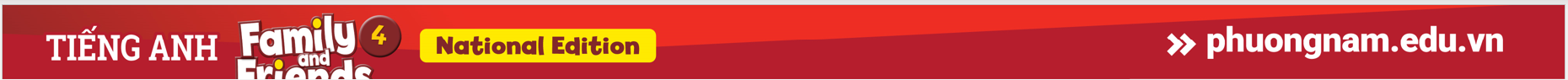 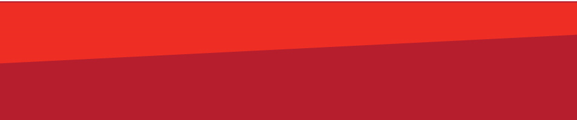 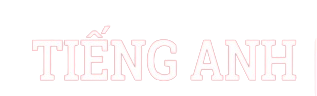 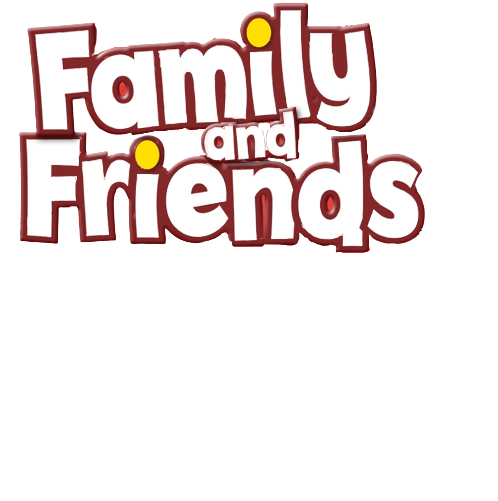 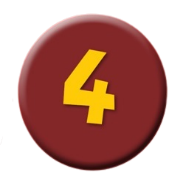 Look and Write.
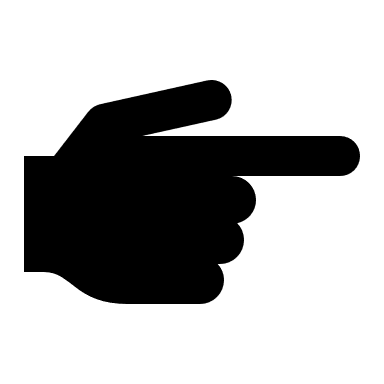 The monkeys are playing with a ball.
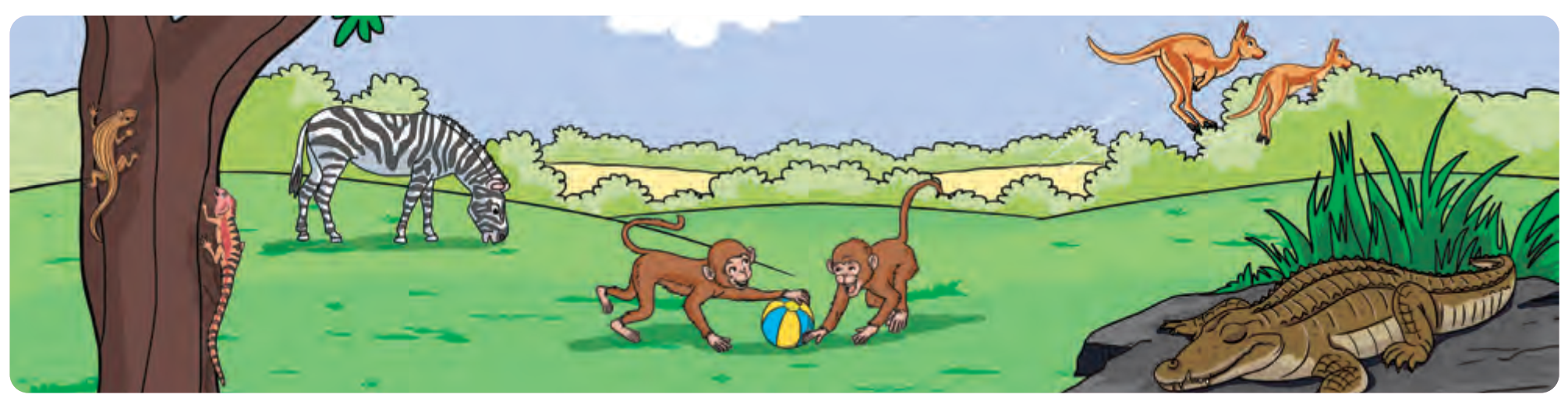 [Speaker Notes: Show an example. Children copy the example in their notebooks.]
51
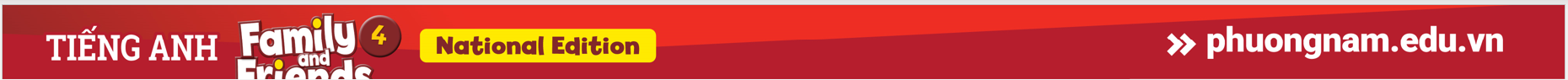 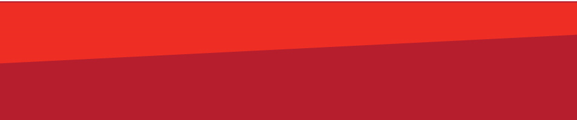 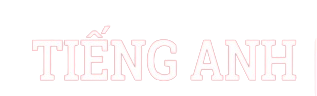 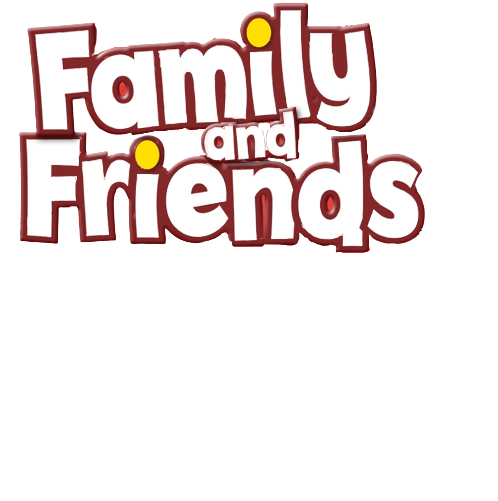 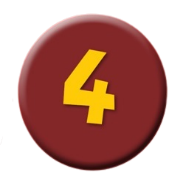 Look and Write.
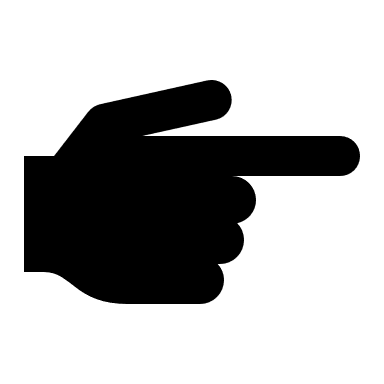 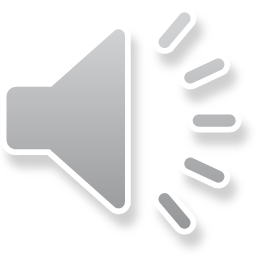 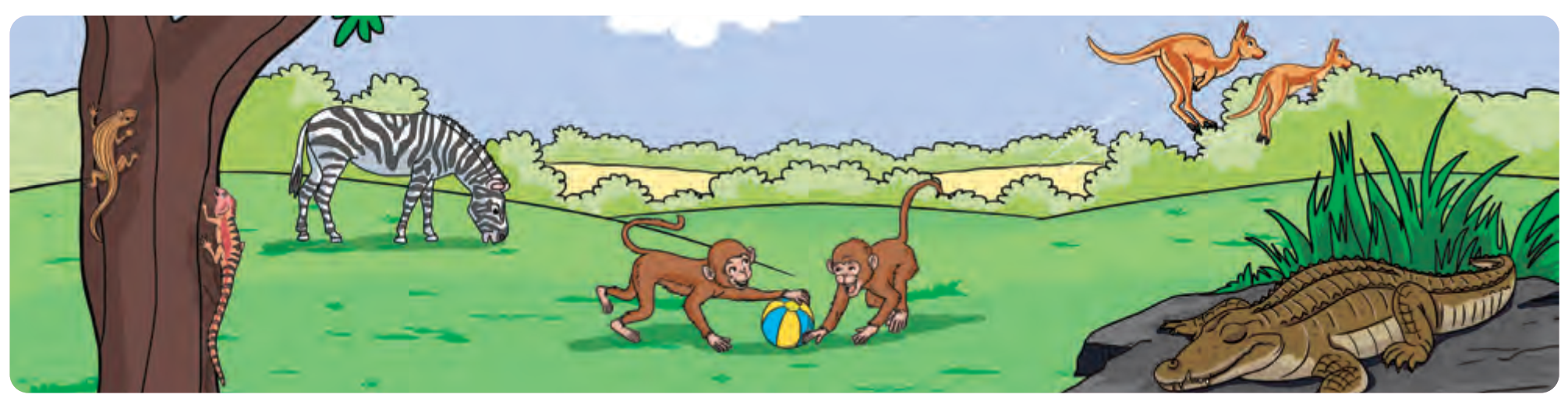 [Speaker Notes: Children write sentences about what the other animals are doing.]
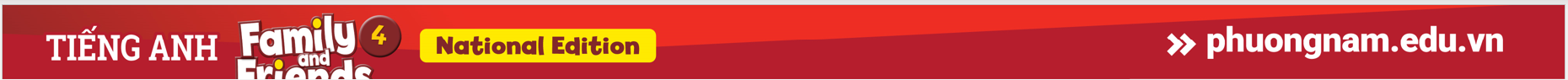 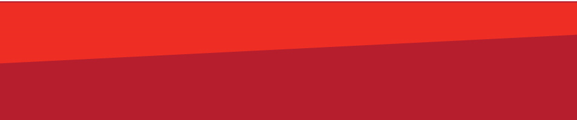 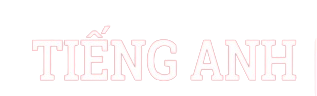 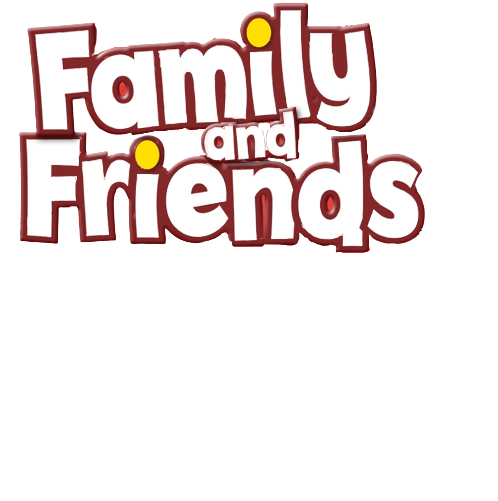 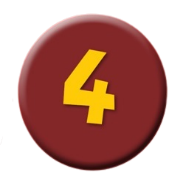 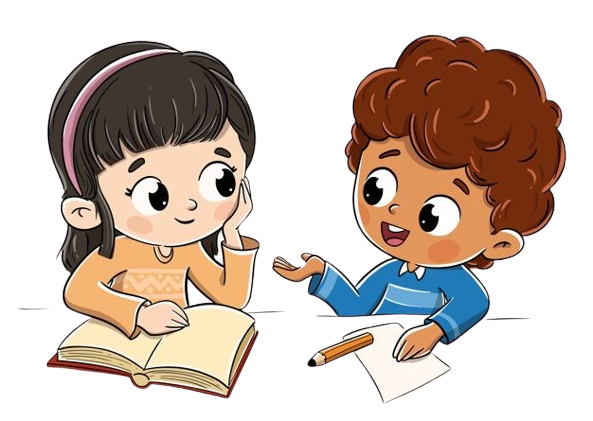 Work in Pairs
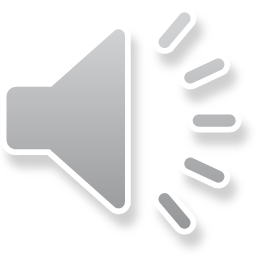 [Speaker Notes: Ask two students to work in pairs to peer-check their answers and talk about the pictures.]
51
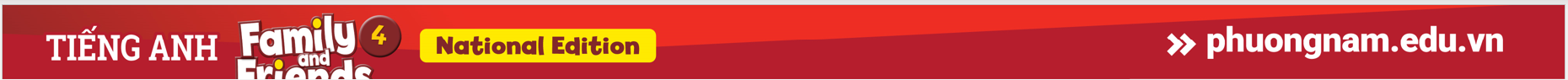 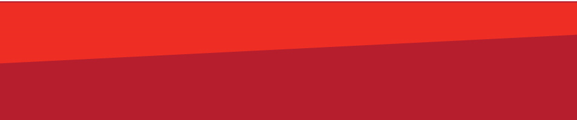 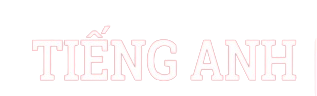 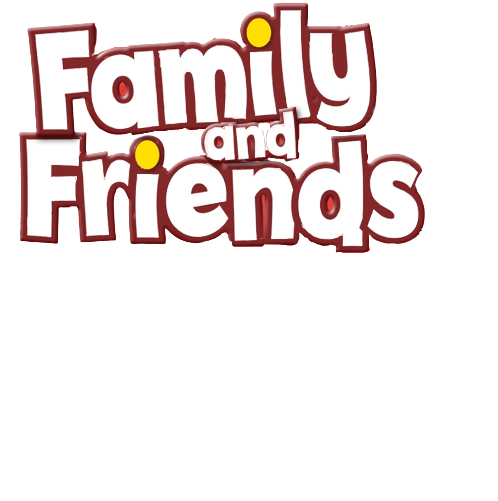 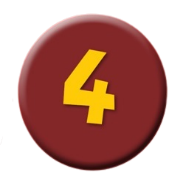 Look and Write.
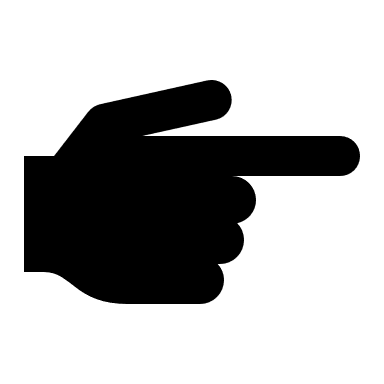 The zebra is eating.
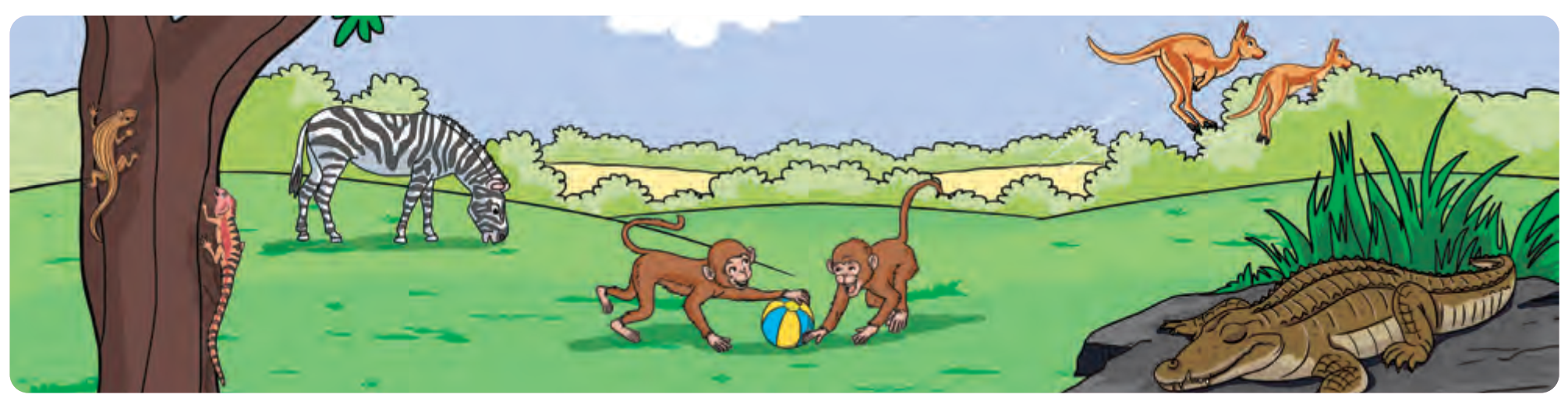 [Speaker Notes: Invite the children to describe the animals.]
51
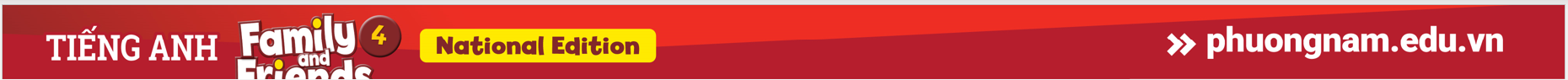 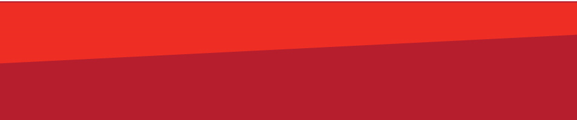 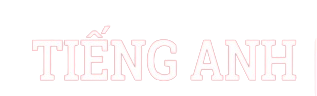 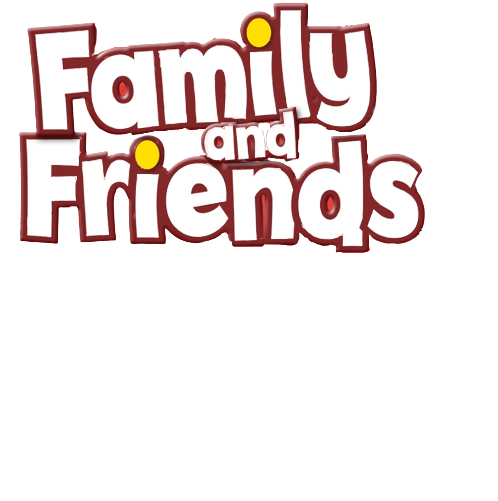 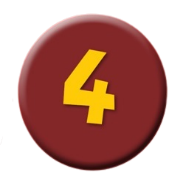 Look and Write.
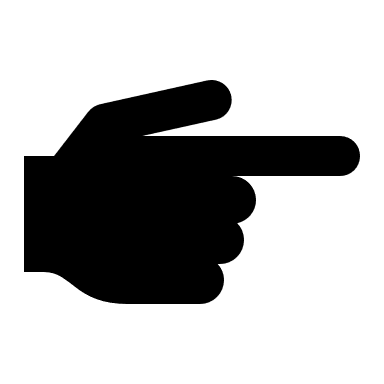 The kangaroos are jumping.
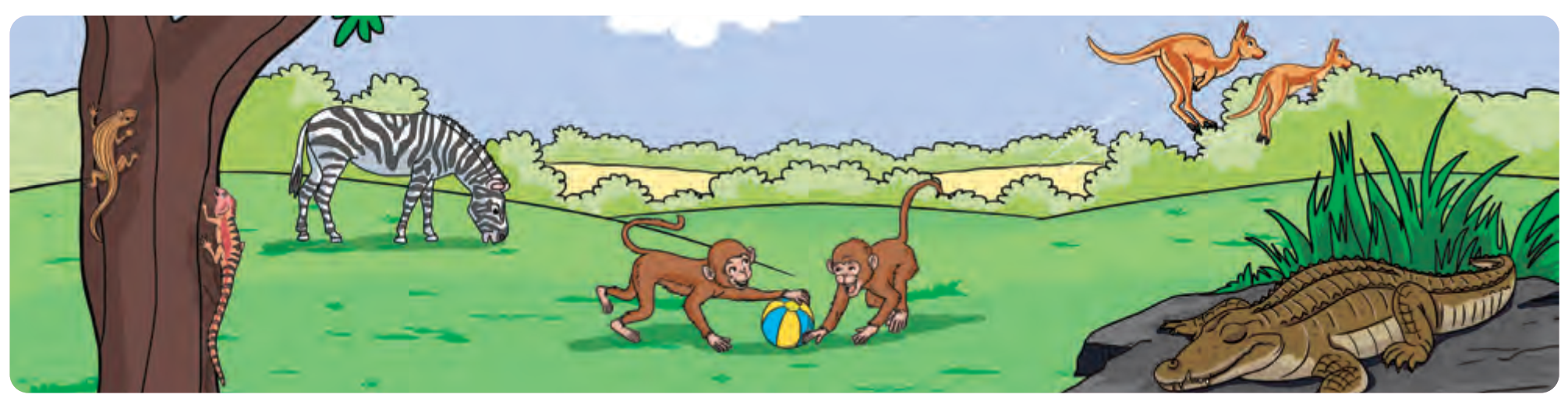 [Speaker Notes: Invite the children to describe the animals.]
51
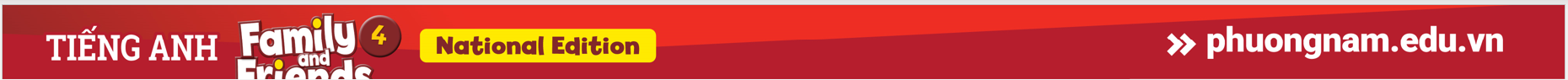 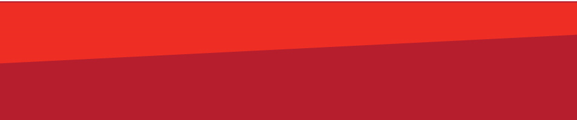 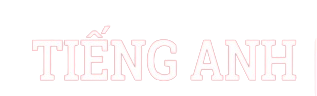 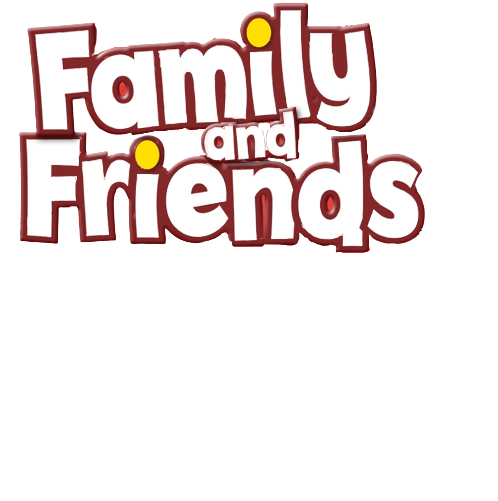 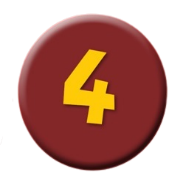 Look and Write.
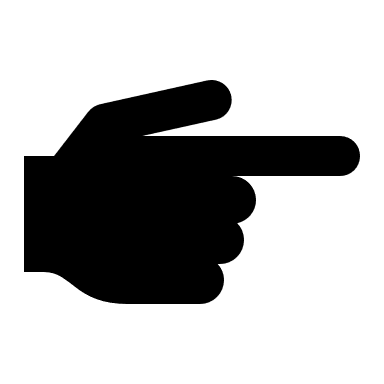 The crocodile is sleeping.
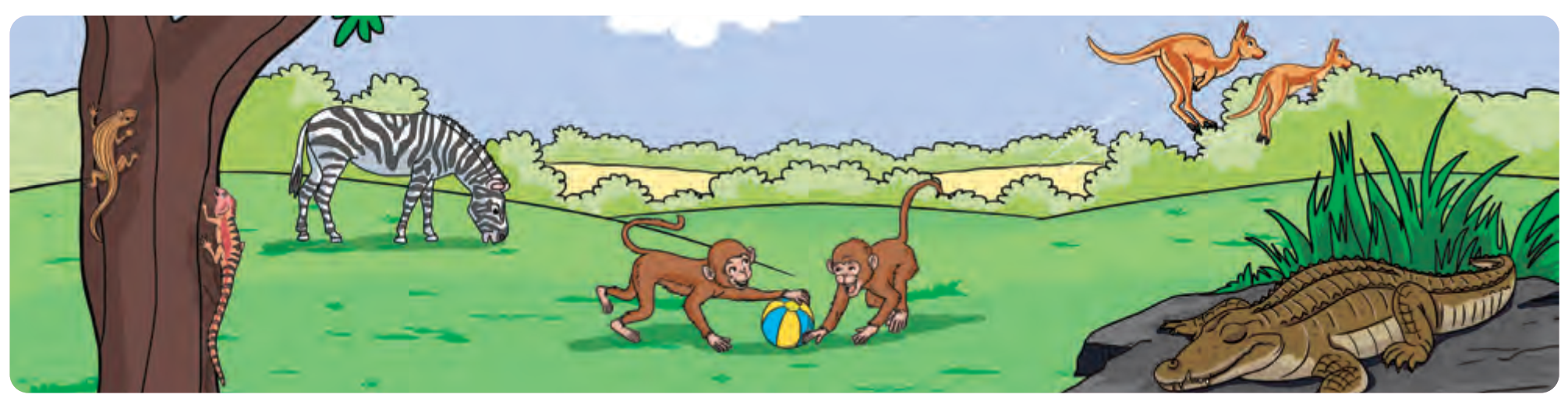 [Speaker Notes: Invite the children to describe the animals.]
51
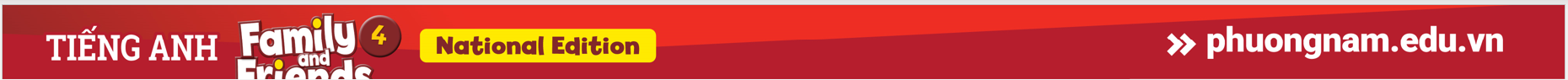 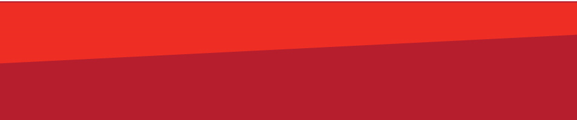 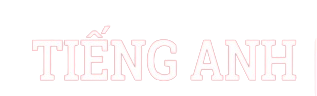 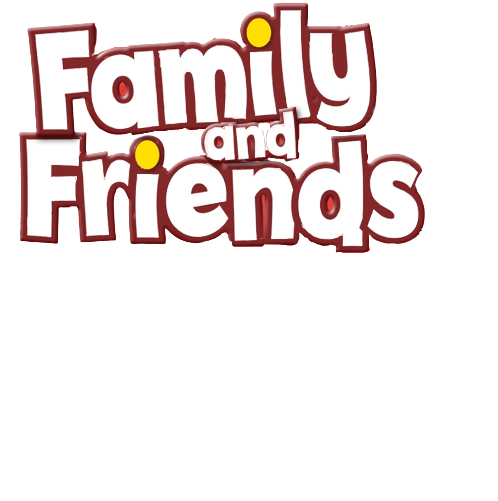 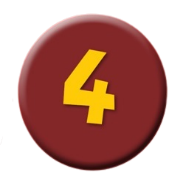 Look and Write.
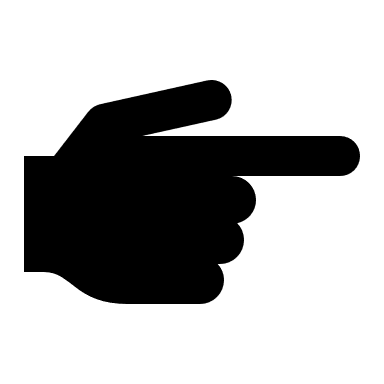 The lizards are climbing a tree.
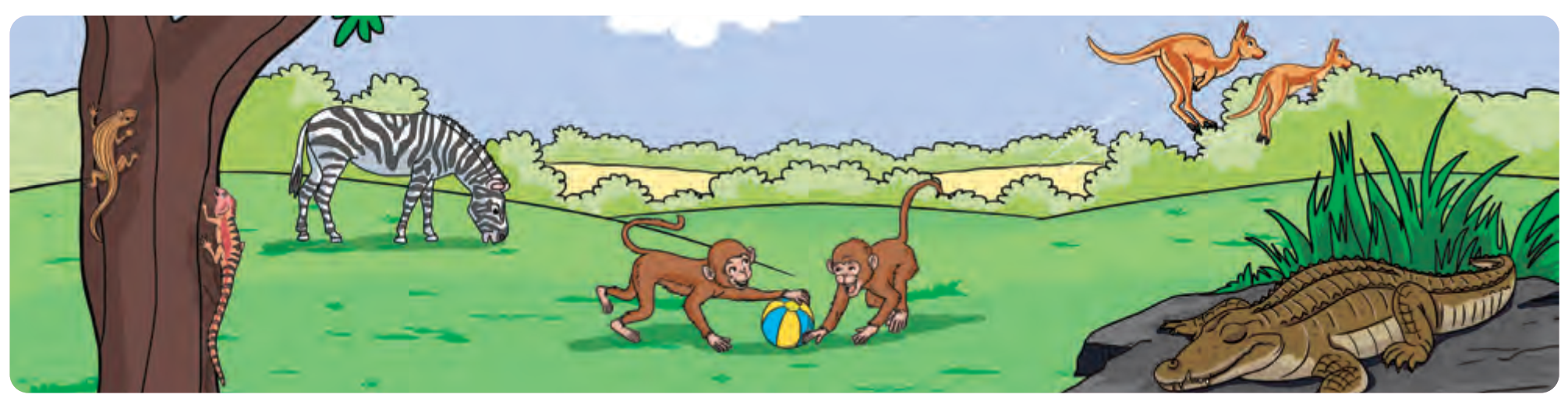 [Speaker Notes: Invite the children to describe the animals.]
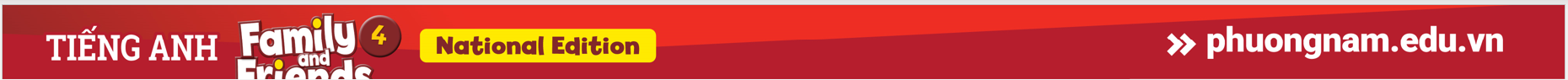 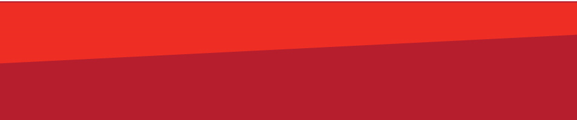 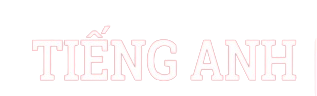 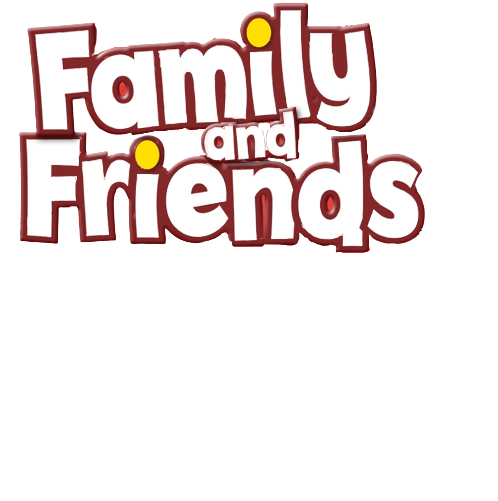 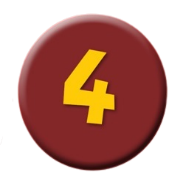 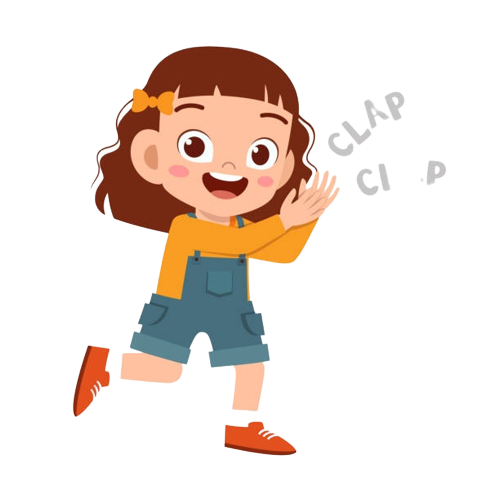 Good job!
[Speaker Notes: Point and Say]
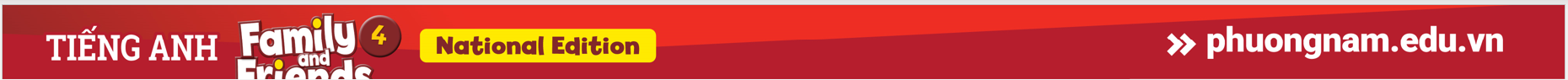 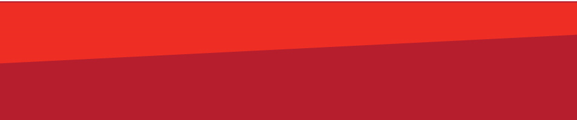 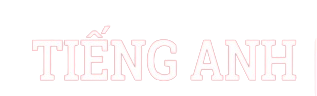 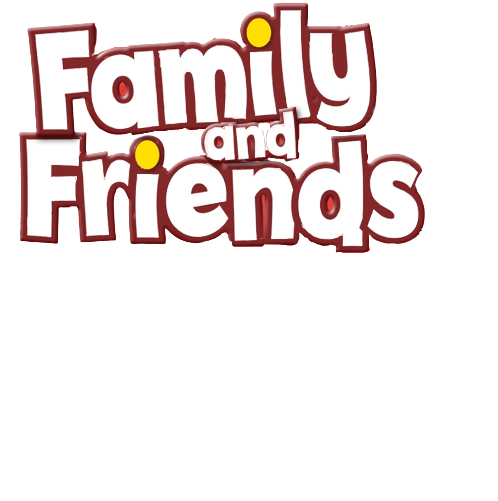 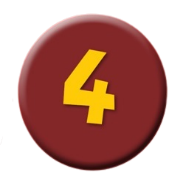 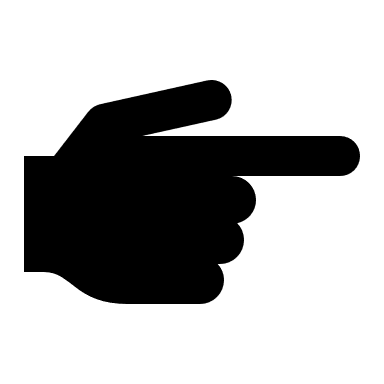 Think about the SOUNDS you have learnt.
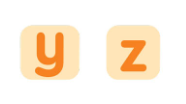 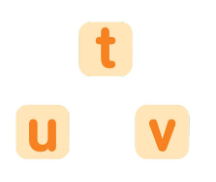 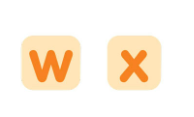 [Speaker Notes: * Match the words with the same sound.
Ask the children to think about all the sounds they have learned so far.]
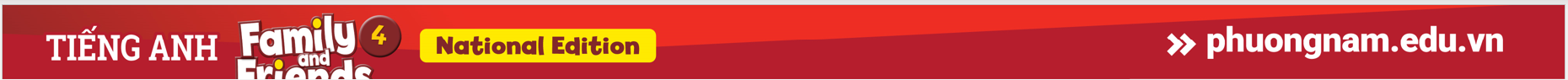 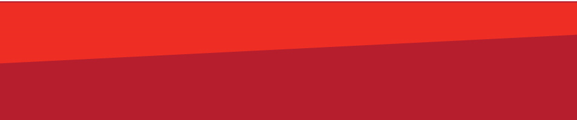 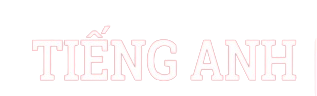 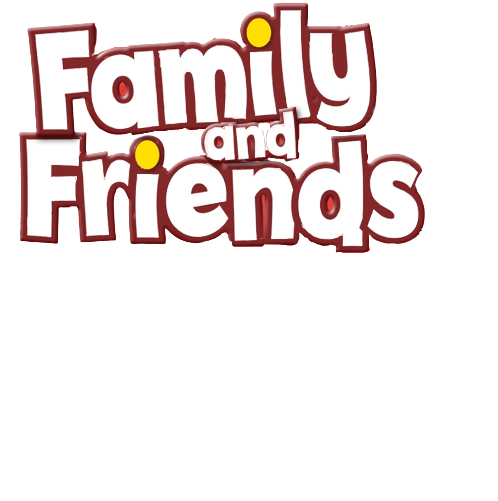 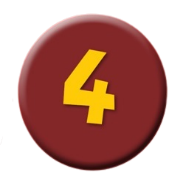 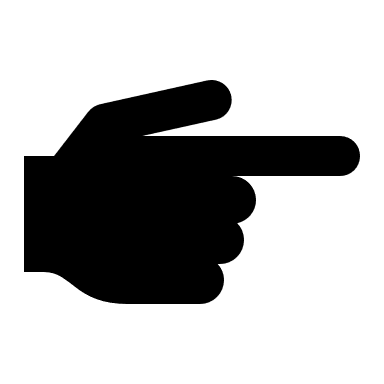 Match the word with the same sounds.
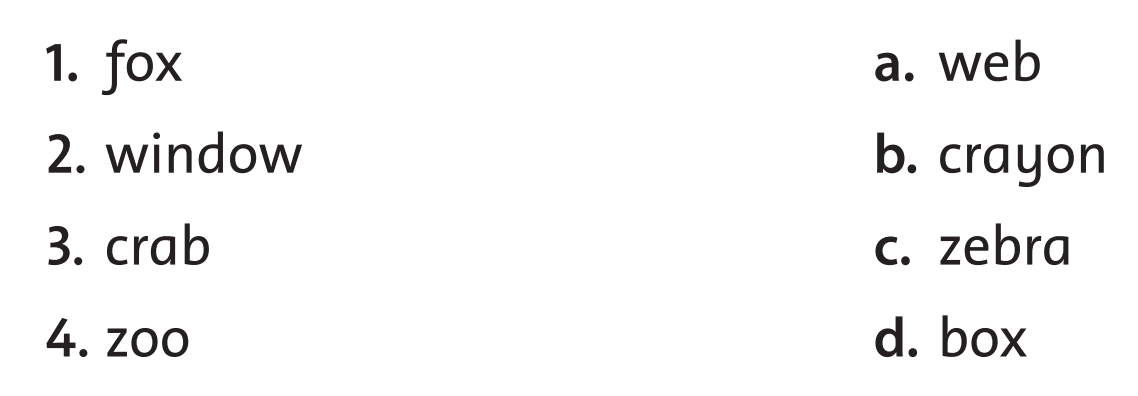 [Speaker Notes: Ask them to match each word on the left with a word on the right that has the same sound.]
51
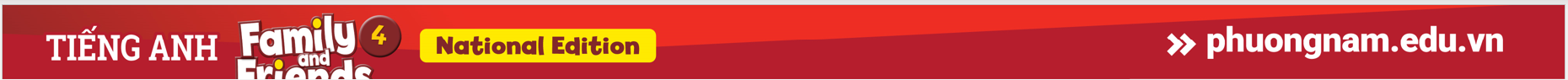 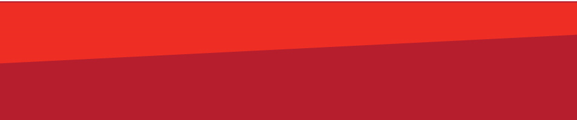 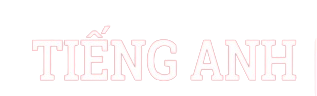 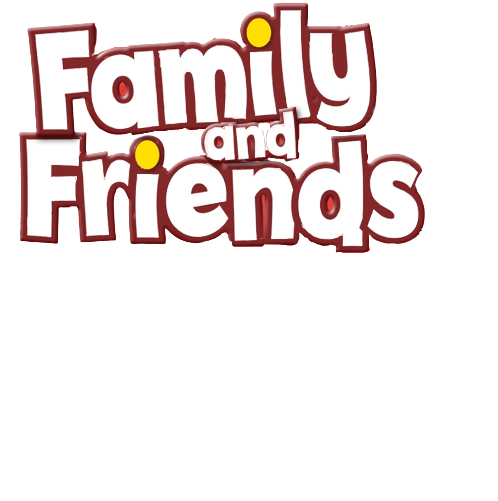 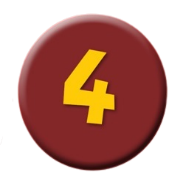 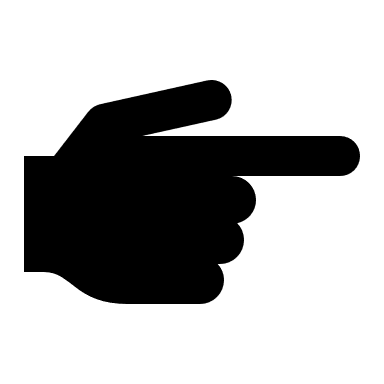 Match the word with the same sounds.
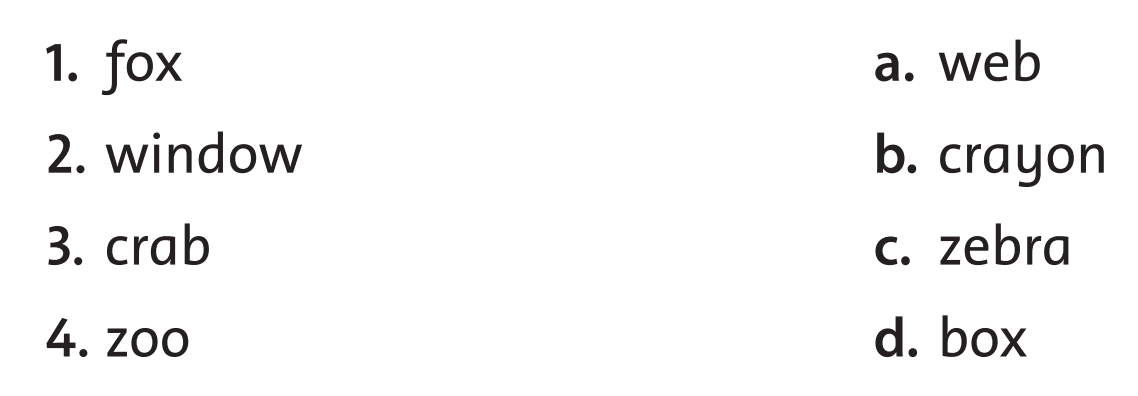 [Speaker Notes: Ask them to match each word on the left with a word on the right that has the same sound.
Answer   1 d 2 a 3 b 4 c]
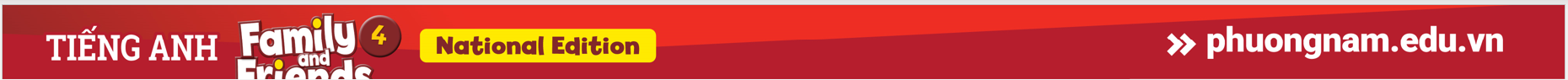 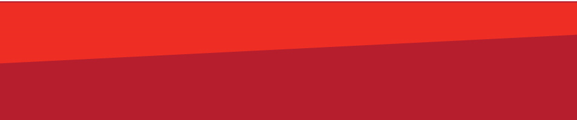 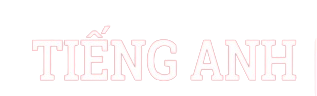 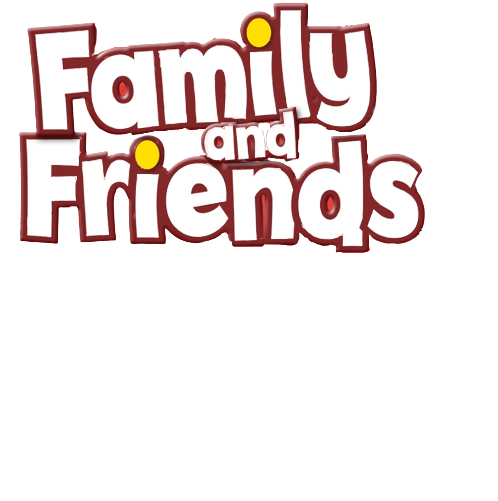 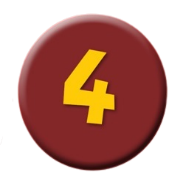 Game: PASS THE BALL
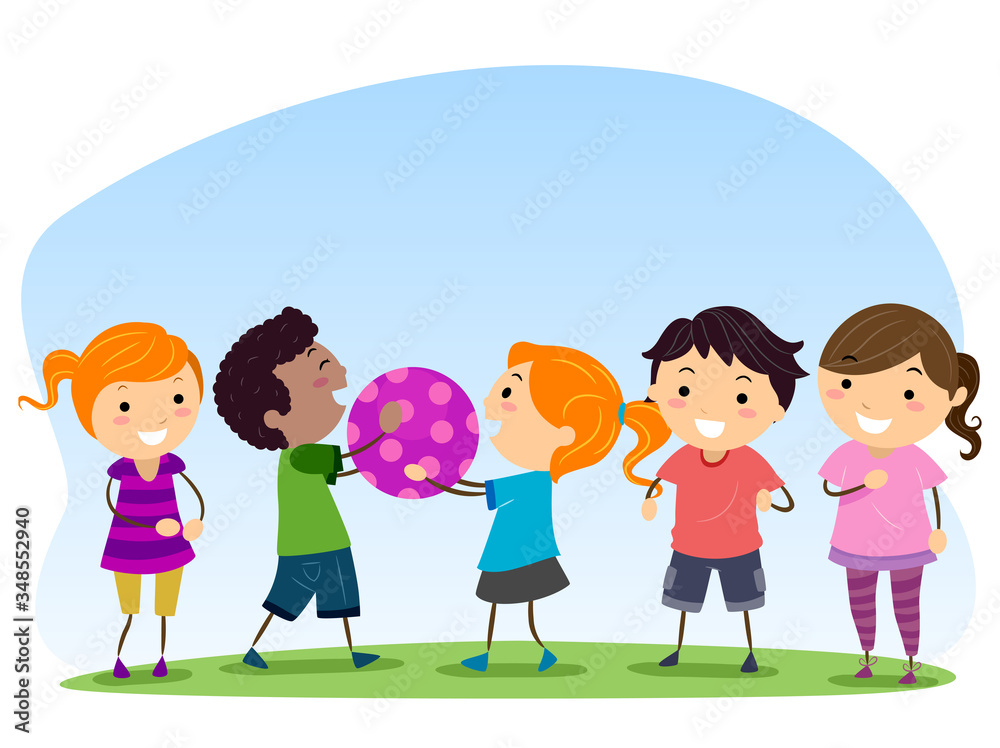 [Speaker Notes: * Game: Pass the teddy bear
Explain how the game is played.
Give a teddy bear to one student.
Have students listen to music and pass the teddy bear.
Stop music suddenly.
Have the student with the teddy bear talk about his/her favorite school subject. 
Continue the game until the time’s out.
Check students’ pronunciation. Praise students if they have done well.]
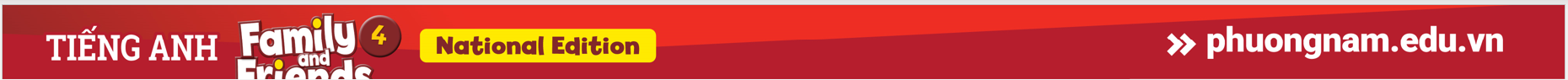 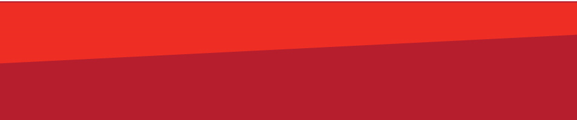 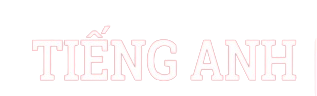 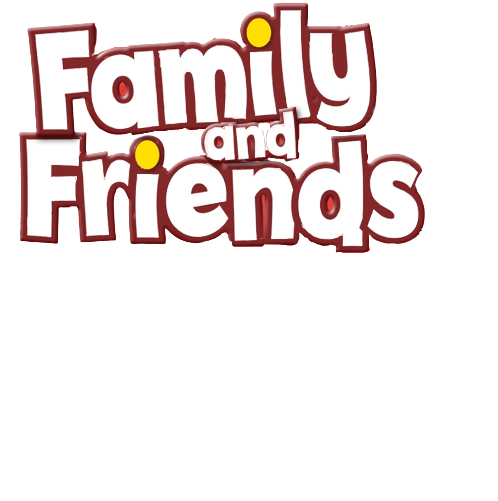 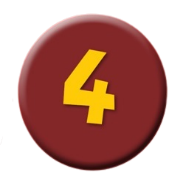 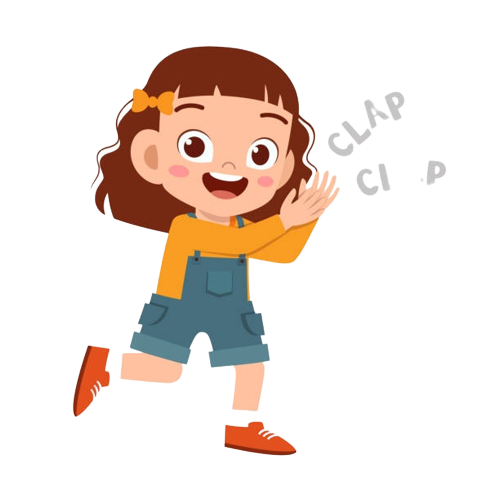 Good job!
[Speaker Notes: Point and Say]
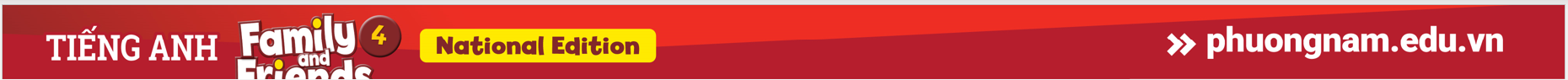 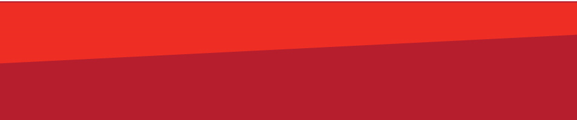 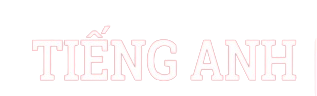 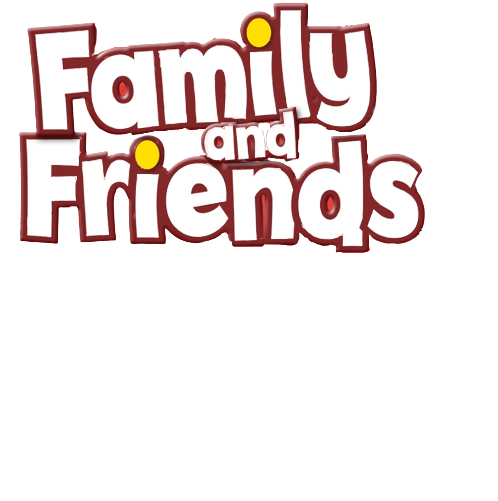 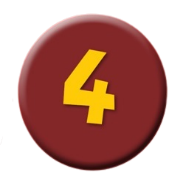 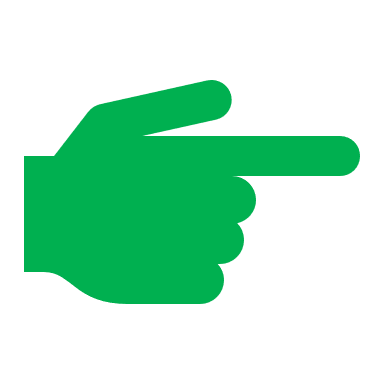 Homework
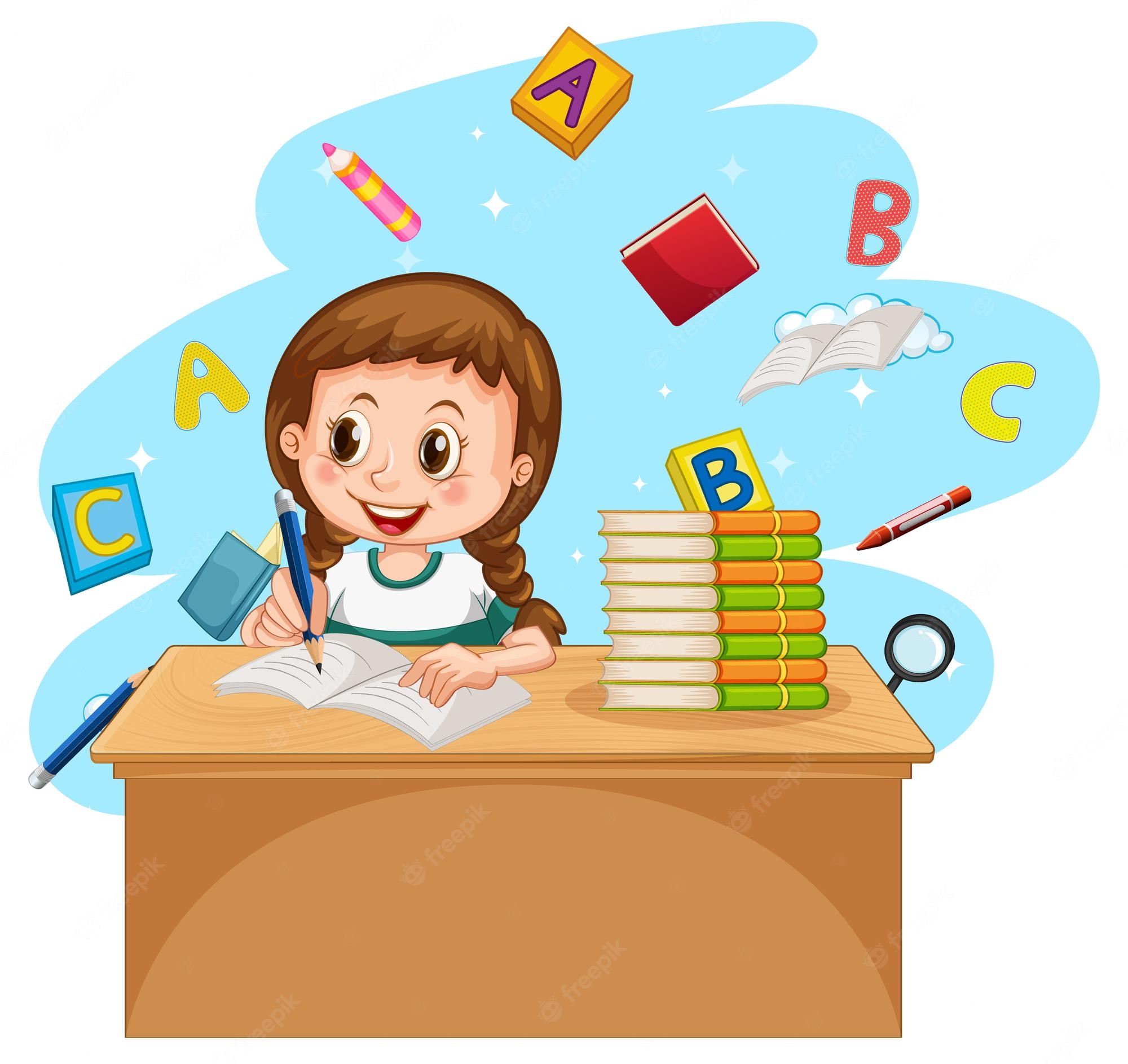 Learn new words by heart. 
 Do the exercises in Workbook page 51.
 Prepare for the next lesson 
    (Fluency 2-  Period 1).
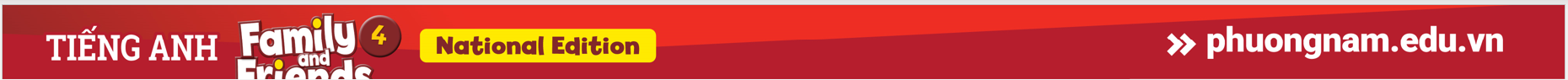 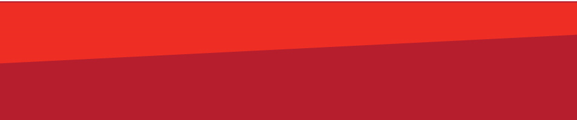 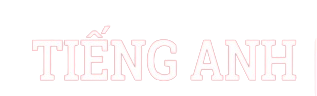 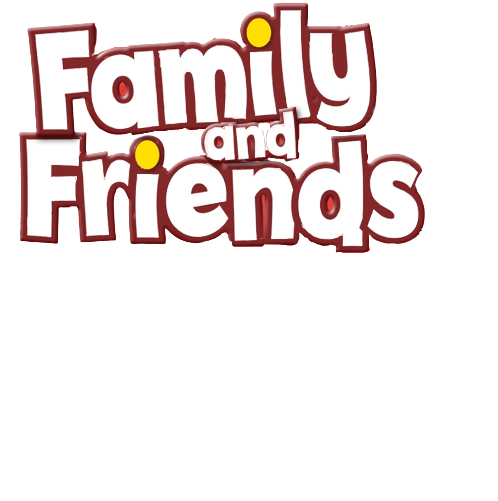 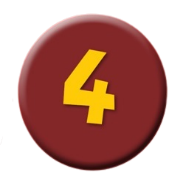 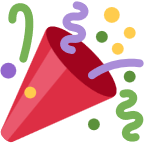 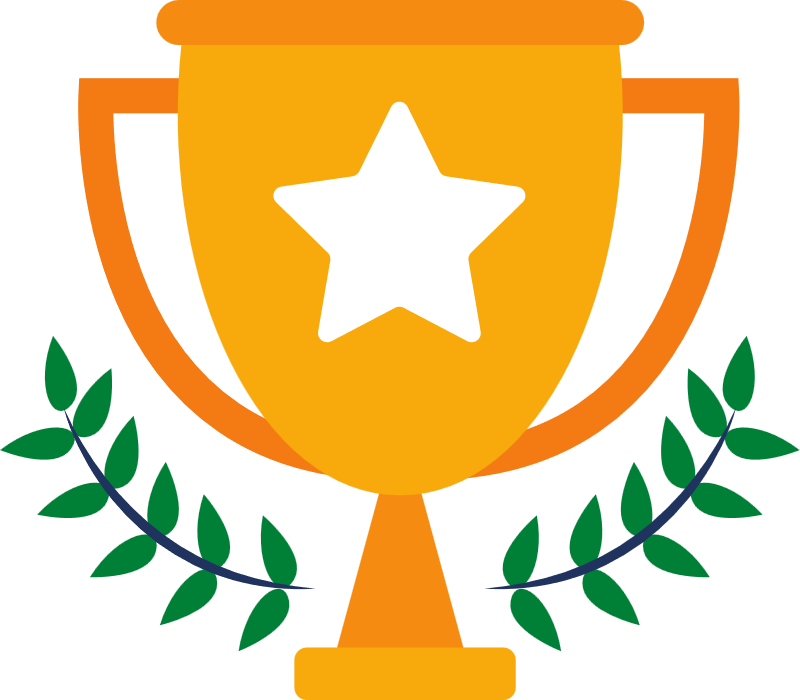 Our Winners!
Peter
Eric
Julie
[Speaker Notes: Replace photos and names with your students’ information.]
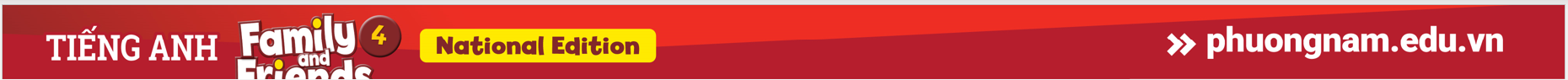 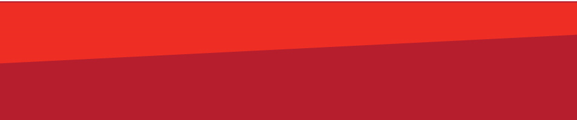 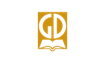 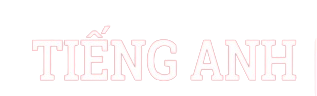 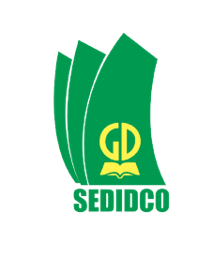 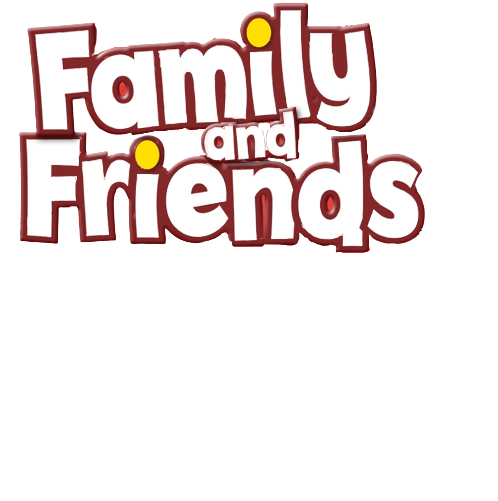 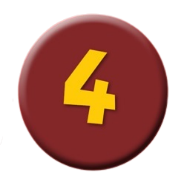 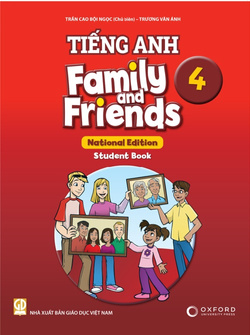 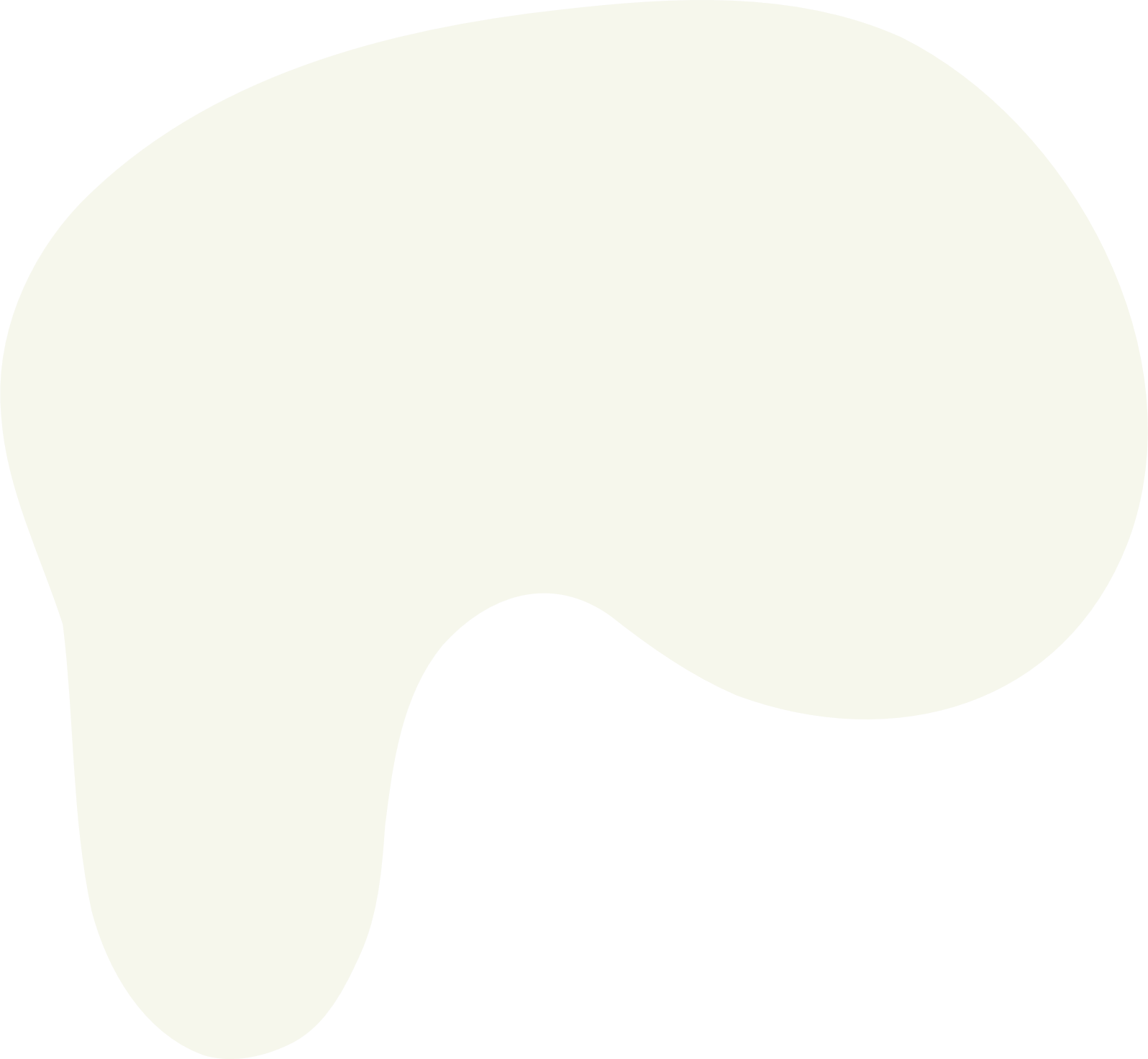 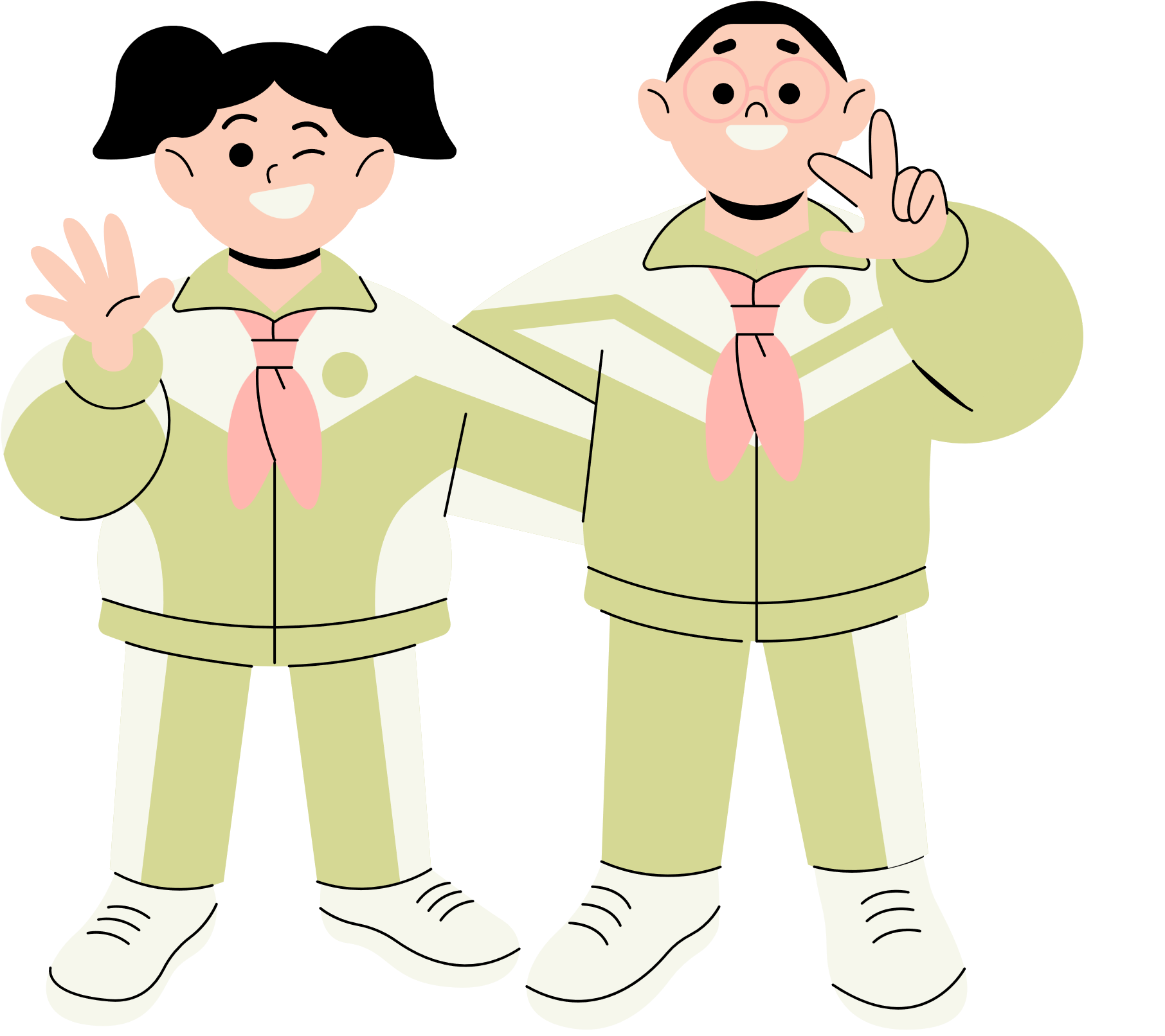 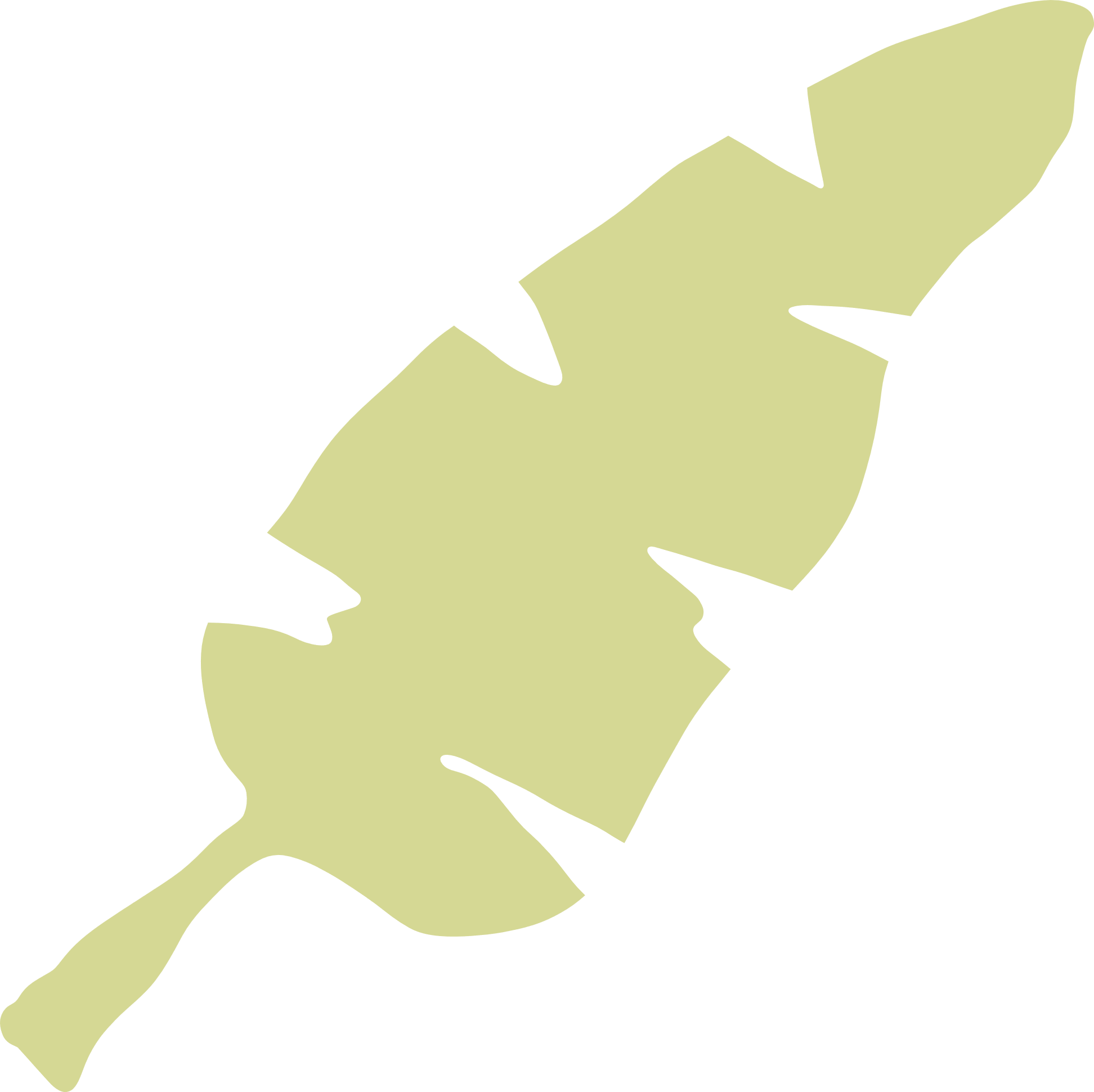 Thank You!
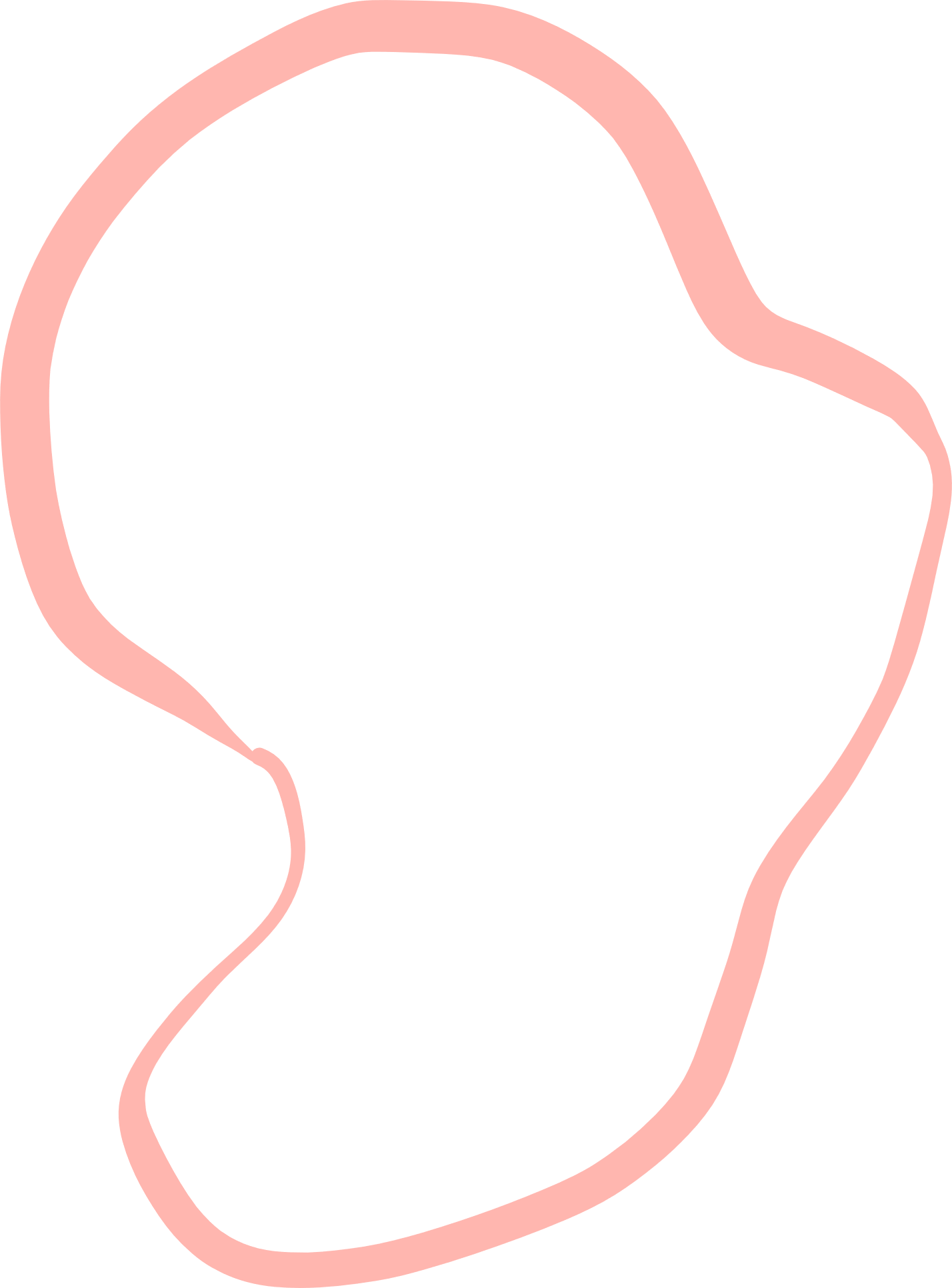 See You Next Time.
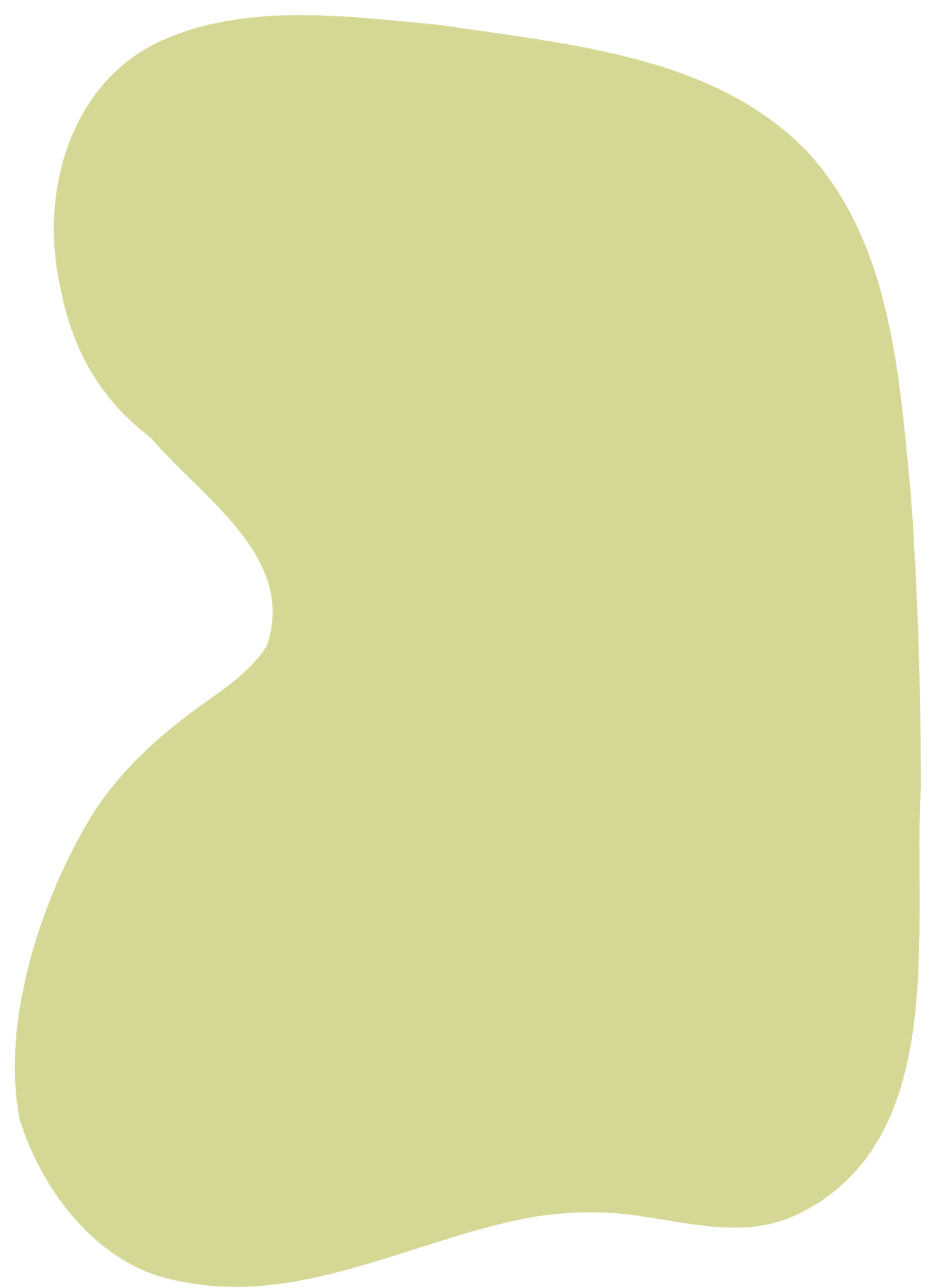 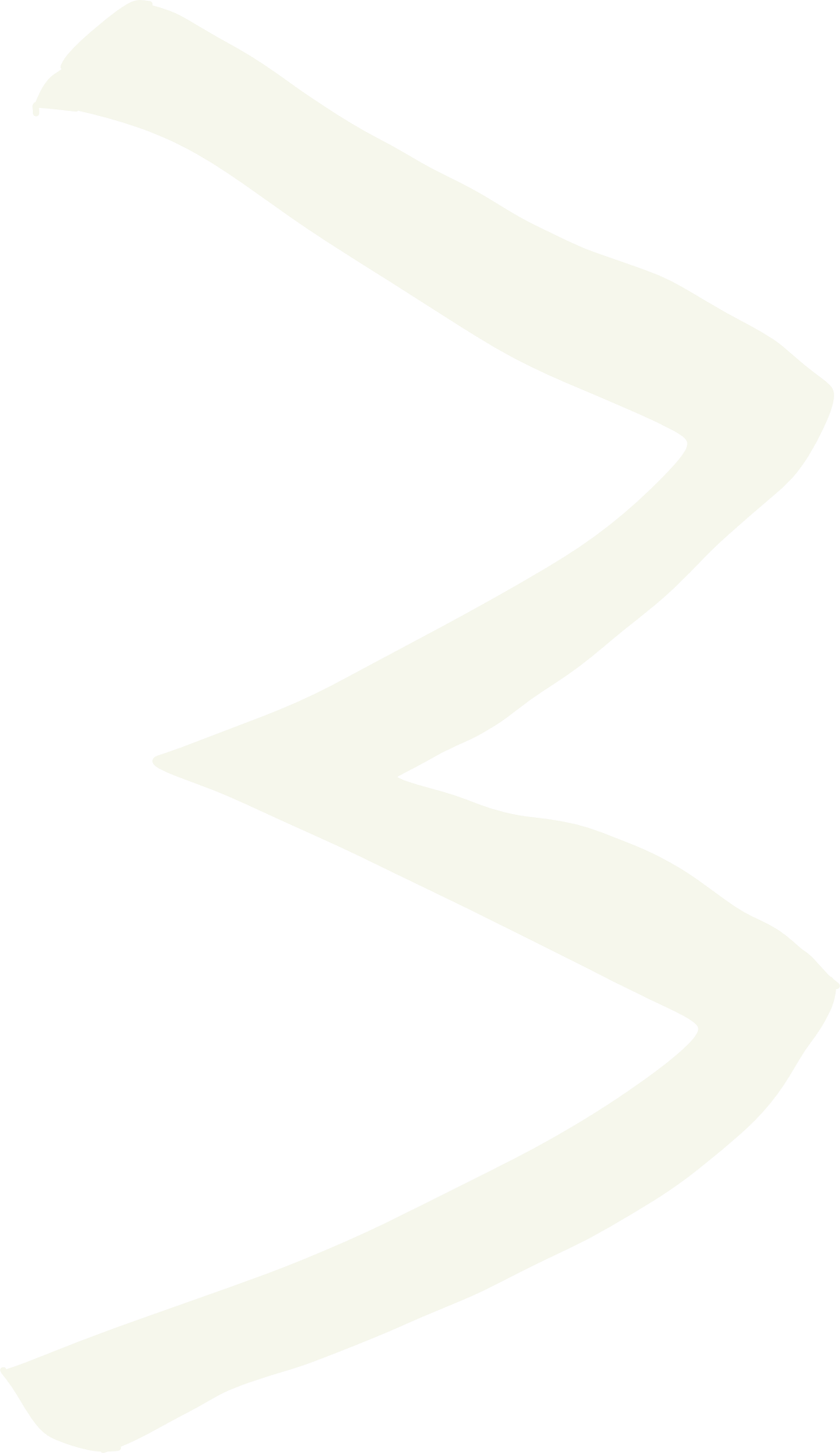 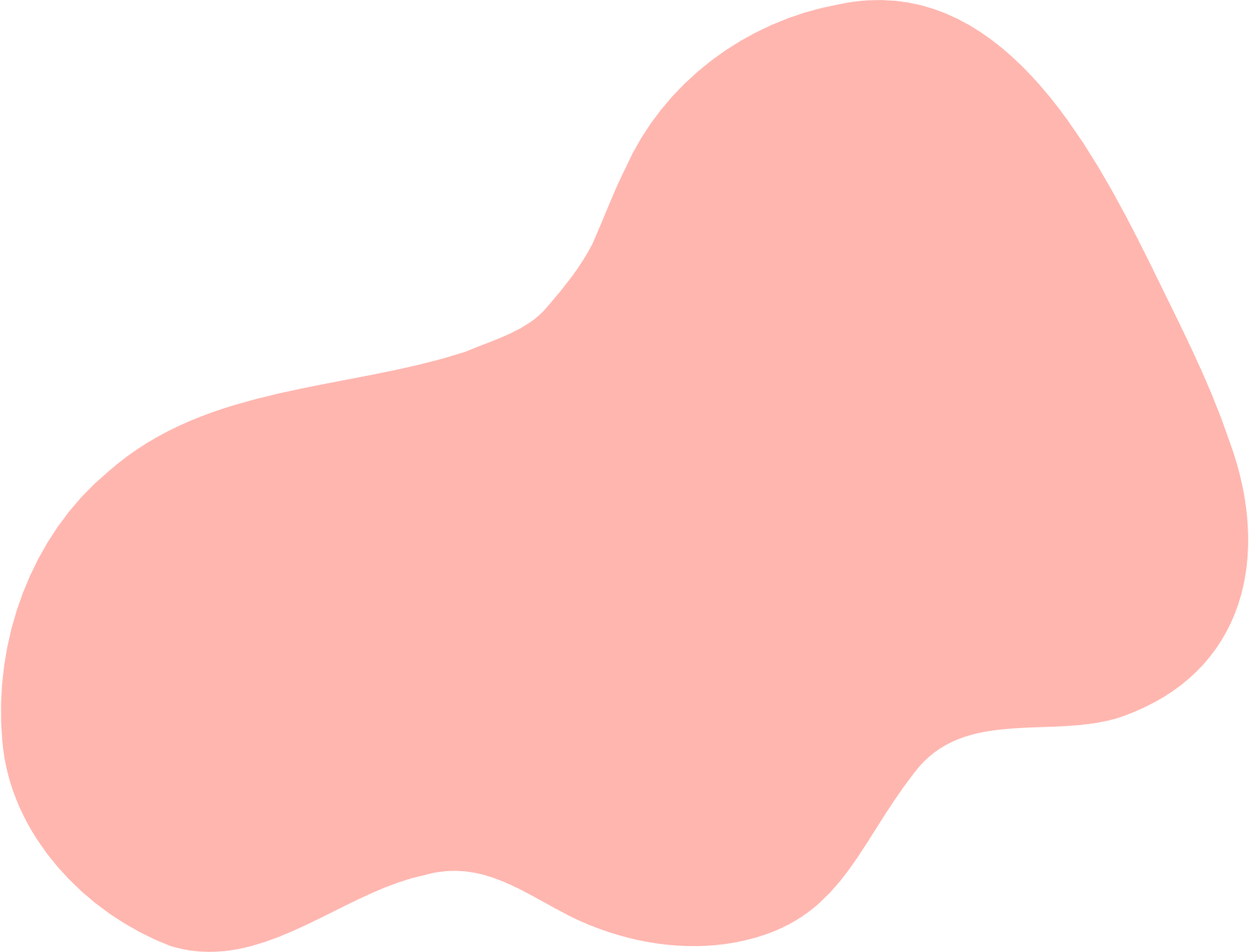 [Speaker Notes: https://www.youtube.com/watch?v=SRyFiVeNjWs]